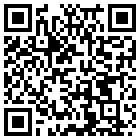 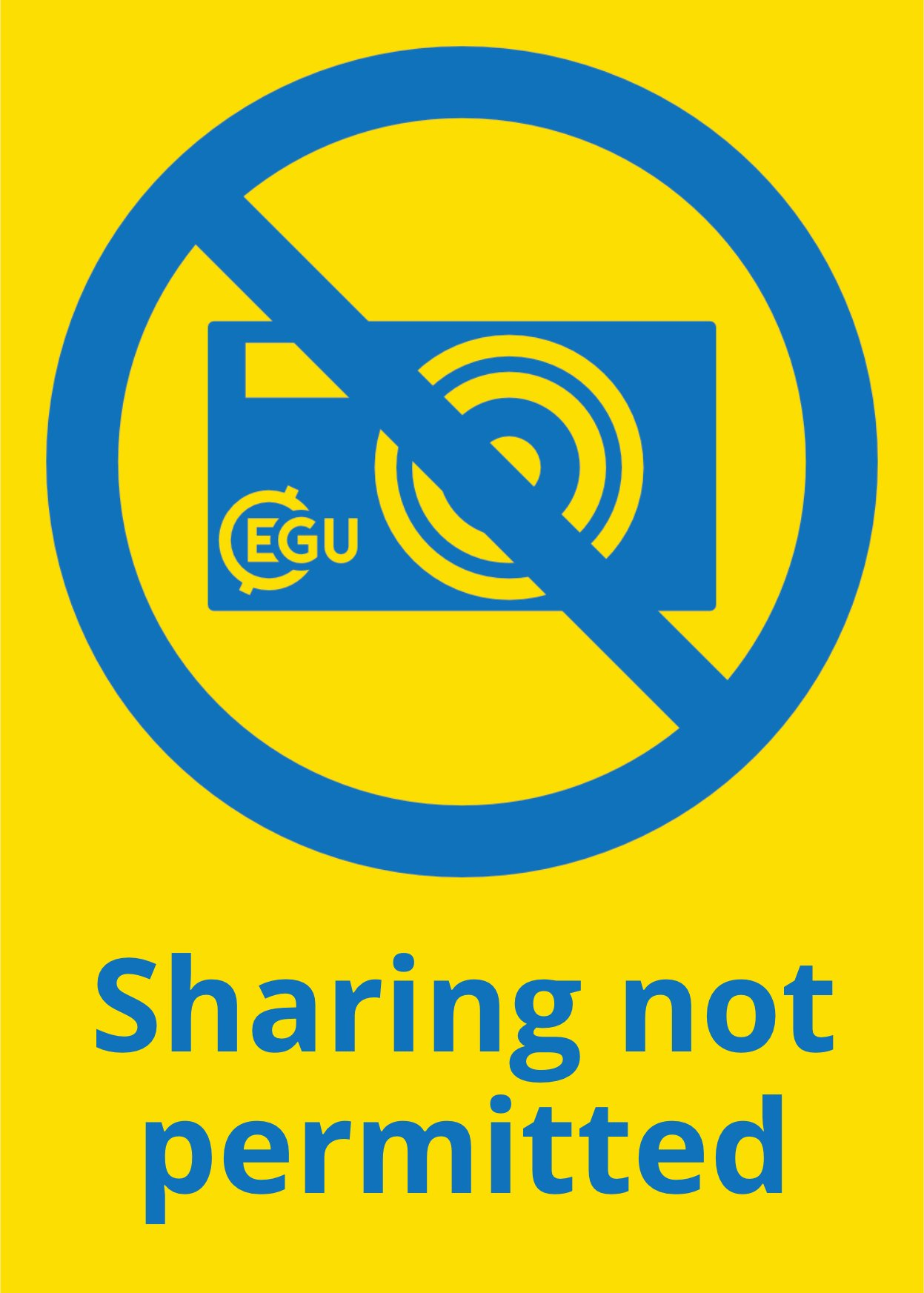 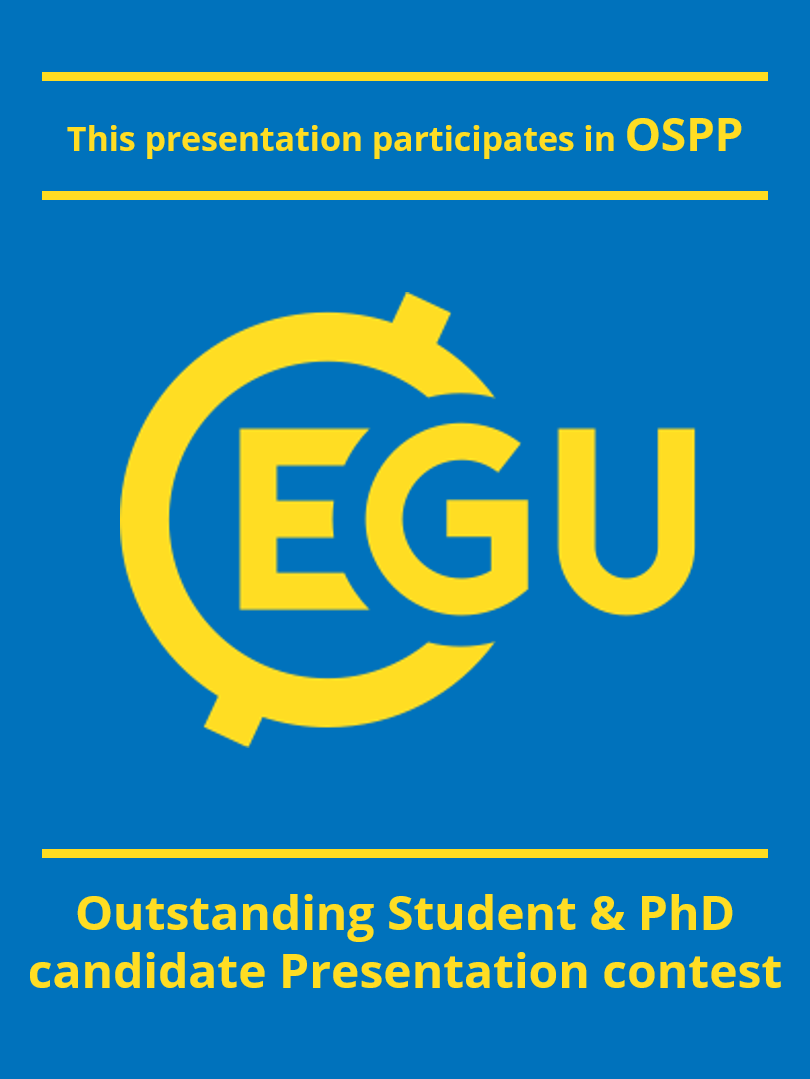 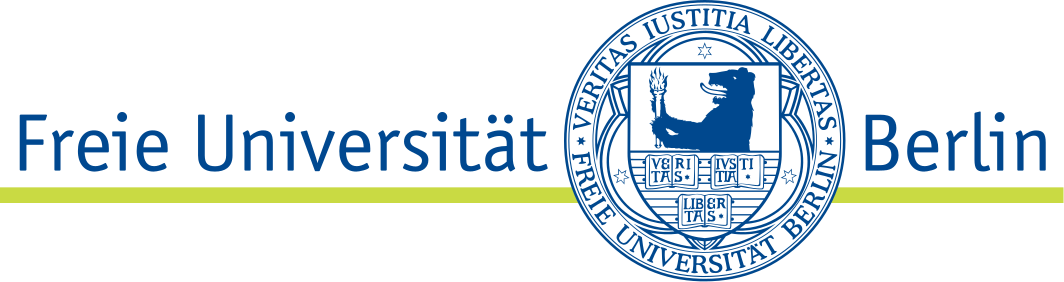 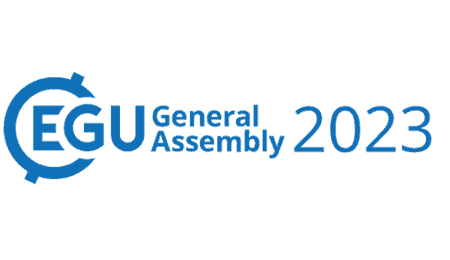 28 April 2023 14:14 – 14:16 CET
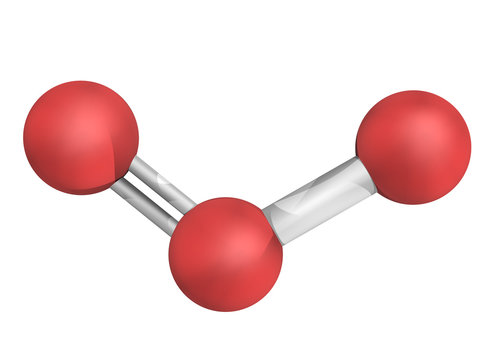 Summary
Overview
Tagging O3 with its precursor sources
O
Attribution of Tropospheric Ozone to 
Sources of NOx and VOC Precursor Emissions in a Global Chemistry-Climate Model 
(CESM1.2.2-CAM4-Chem) 
for the 2000-2018 Period
O
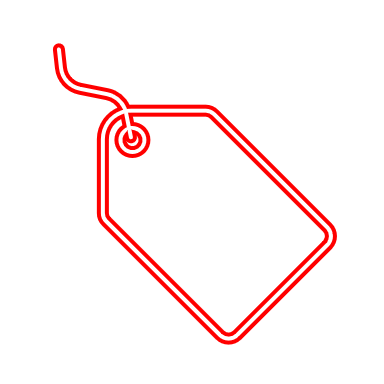 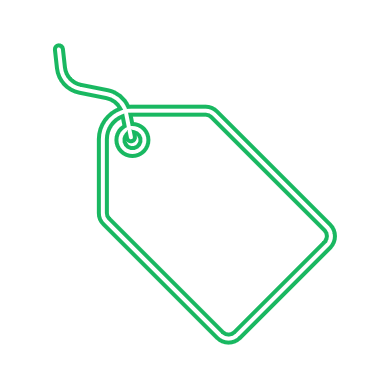 O
Adi Nalam1,2, Aura Lupascu1, Tim Butler1,2
1. Research Institute for Sustainability, Potsdam, Germany
2. Freie Universitaet Berlin, Berlin, Germany
Prec. VOC: 
Biogenic
Prec. NOx: 
European
Results
adinalam@zedat.fu-berlin.de
Overview
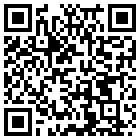 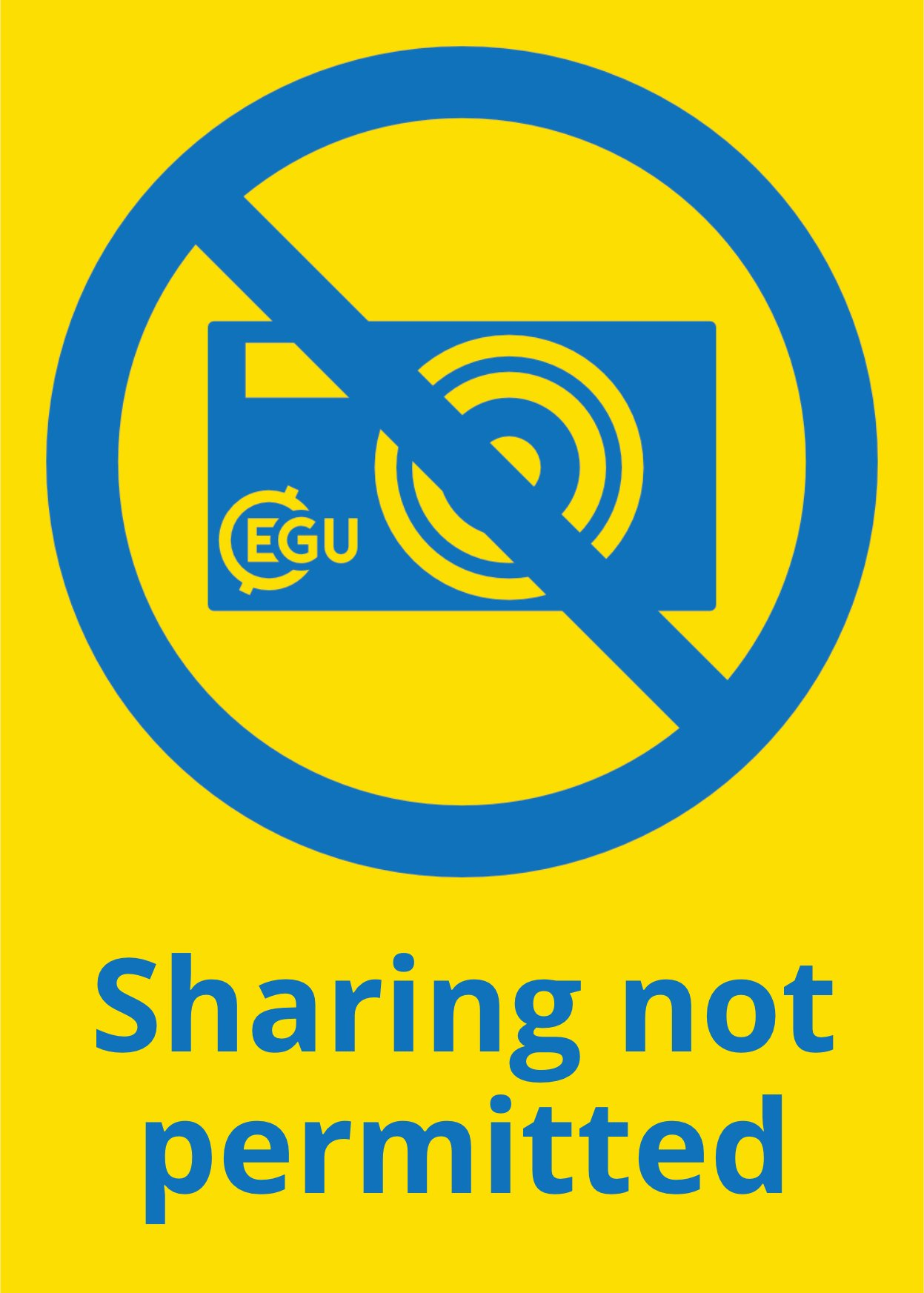 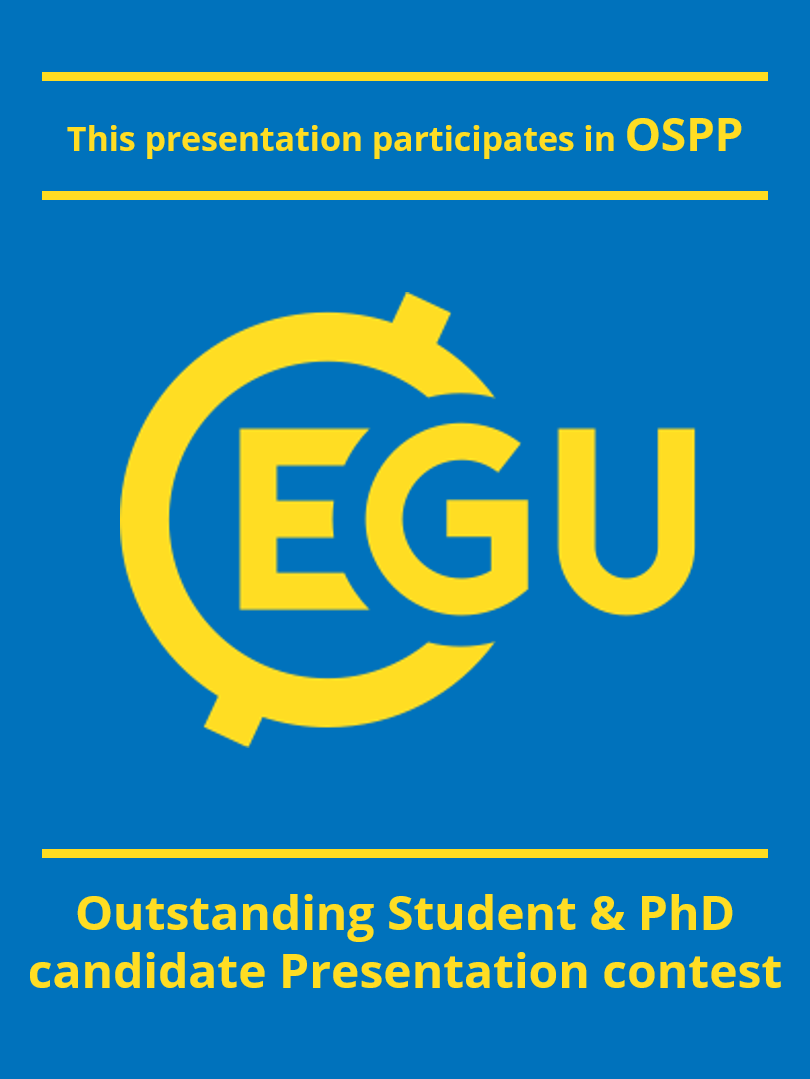 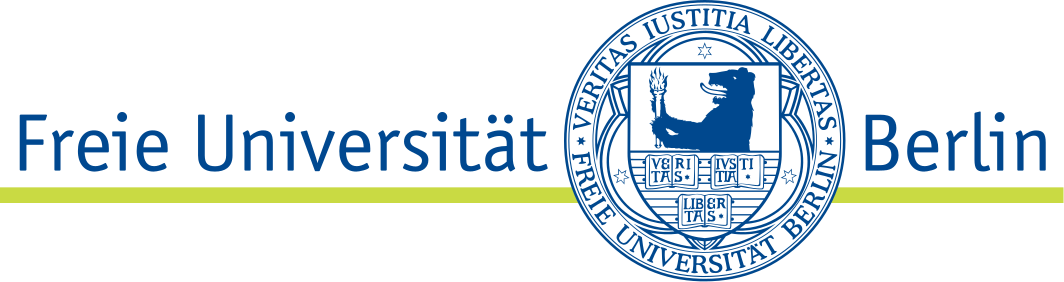 Background
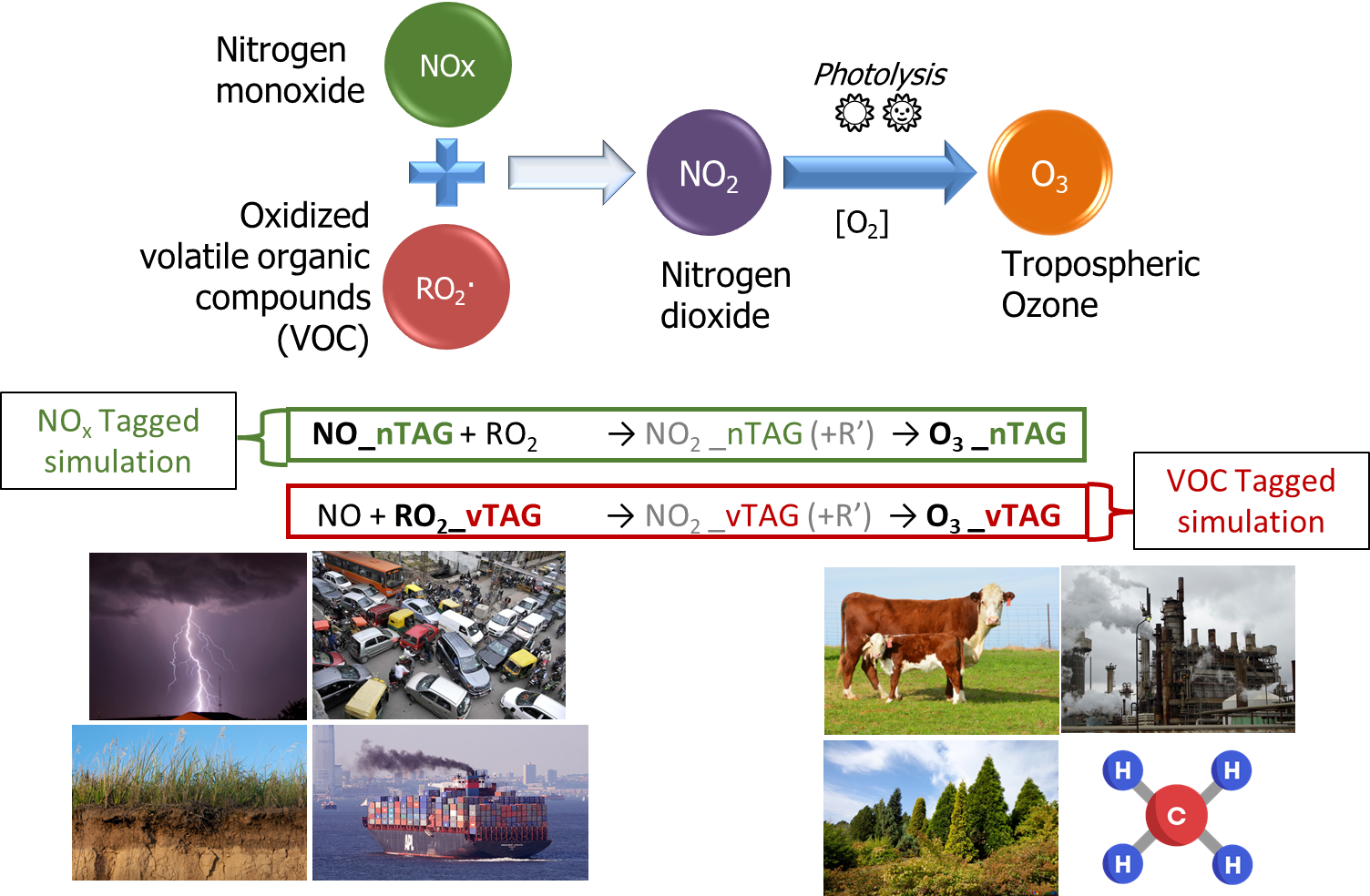 Tropospheric ozone is a major air pollutant and an important greenhouse gas

Labelling (or Tagging) ozone molecules with their precursor sources in chemistry-climate models can help us understand the contributions of precursor emissions from various regions/sectors.

Separate simulations for NOx and VOC tagging
Next: Simulation setup
adinalam@zedat.fu-berlin.de
Overview
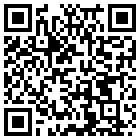 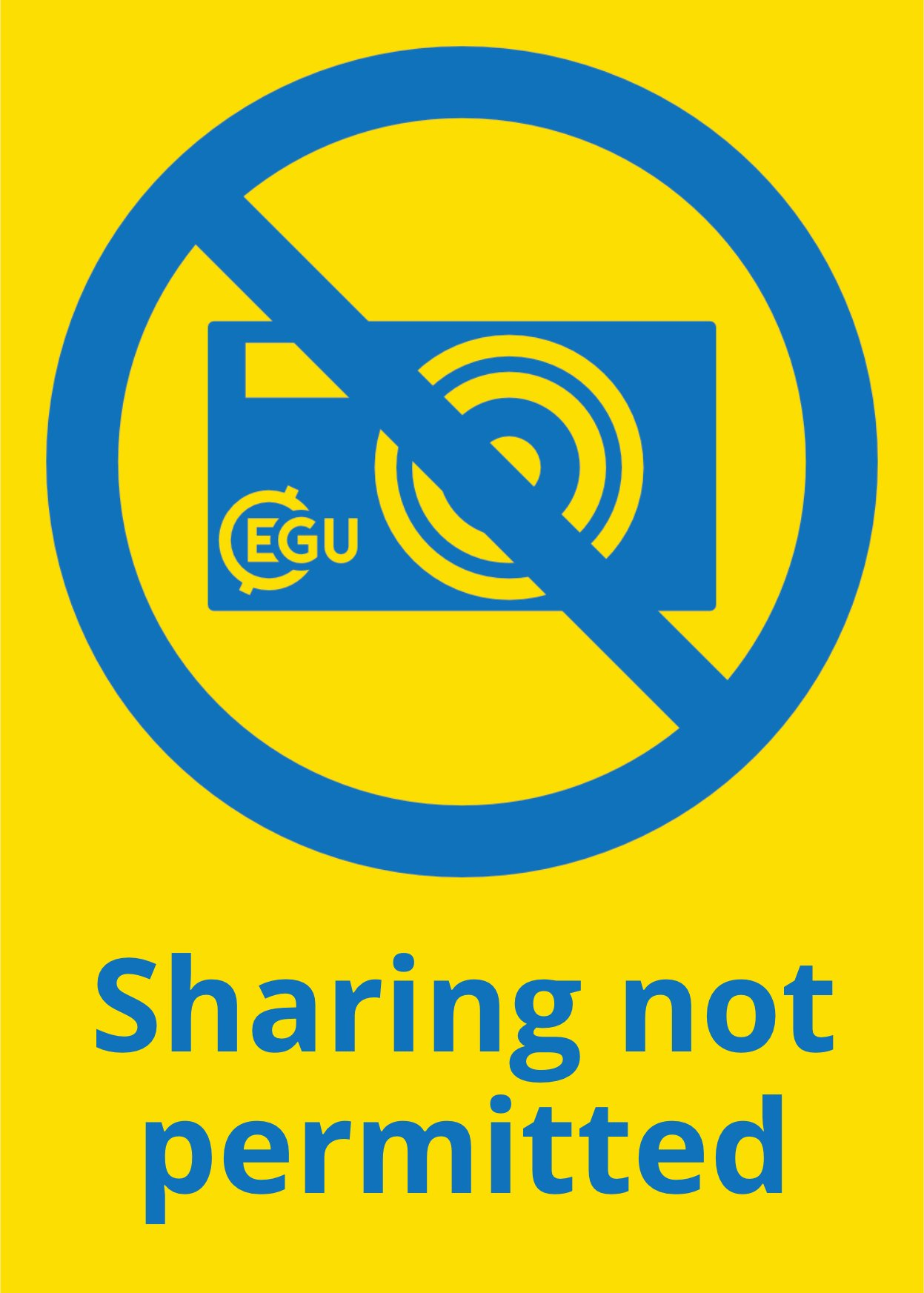 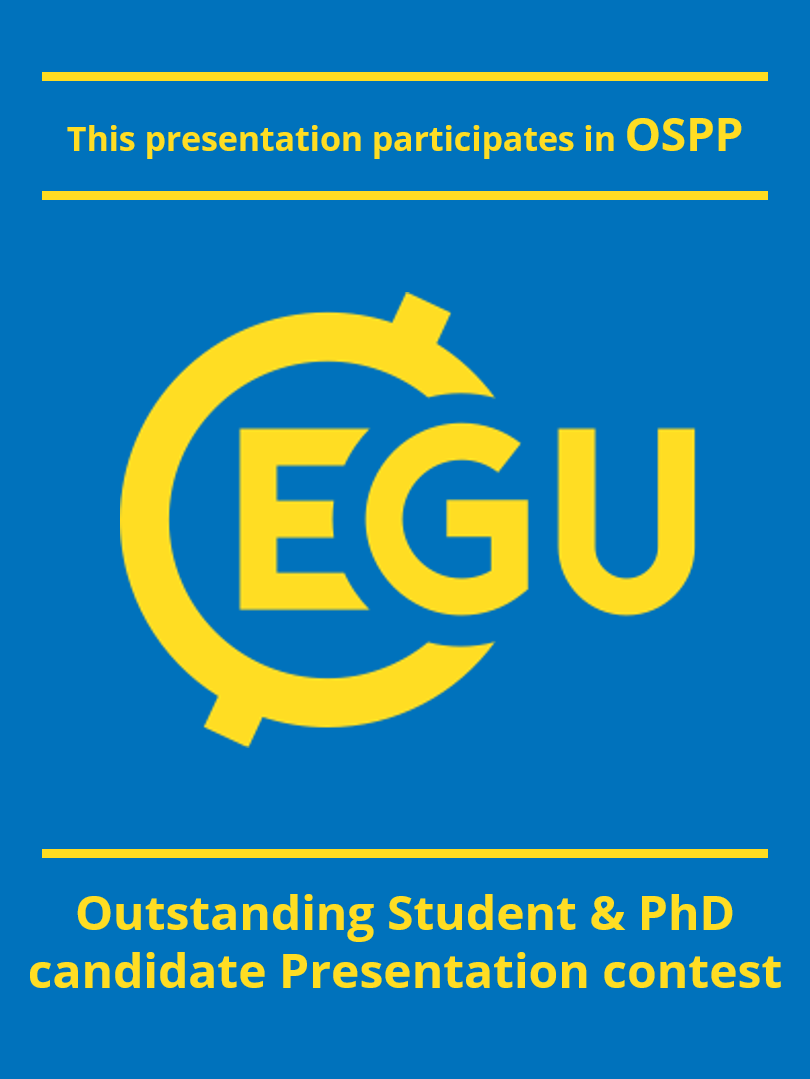 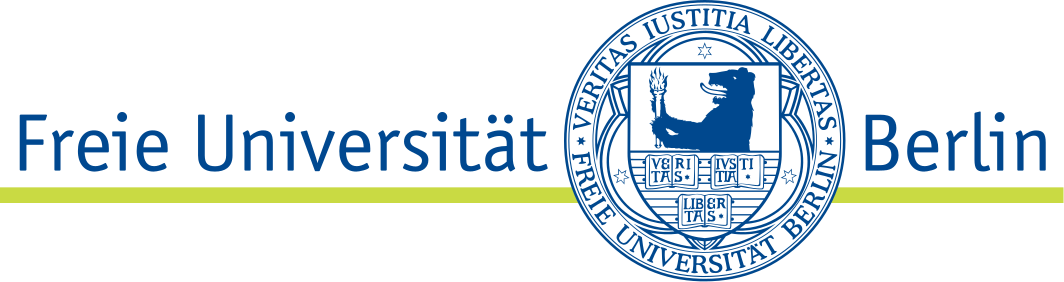 Simulations
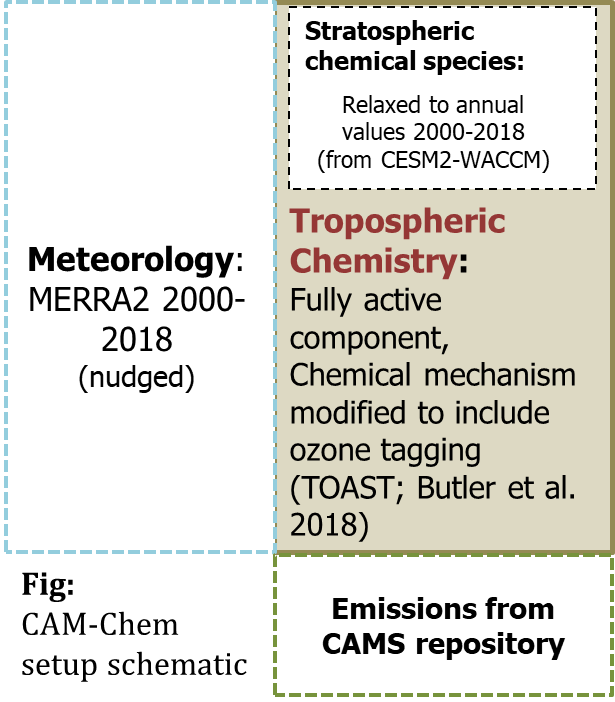 List of tags in our VOC-tagged simulation:
Stratospheric influx
Biogenic (CAMS-GLOB-BIO)
Biomass Burning
Aircraft
Methane
Anthropogenic ↓
List of tags in our NOx-tagged simulation:
Stratospheric influx
Biogenic 
Biomass Burning (GFED)
Aircraft (from CAMS-GLOB-AIR)
Lightning
Anthropogenic ↓
1.9x2.5⁰ horizontal resolution, 56 vertical levels
Annually varying prescribed CH4 concentration , years 2000-2018
Anthropogenic tags (from CAMS-GLOB-ANT):
North America
Europe
East Asia
South Asia 
Middle-East
Russia-Belarus-Ukraine
Shipping (from CAMS-GLOB-SHIP)
Rest of the world
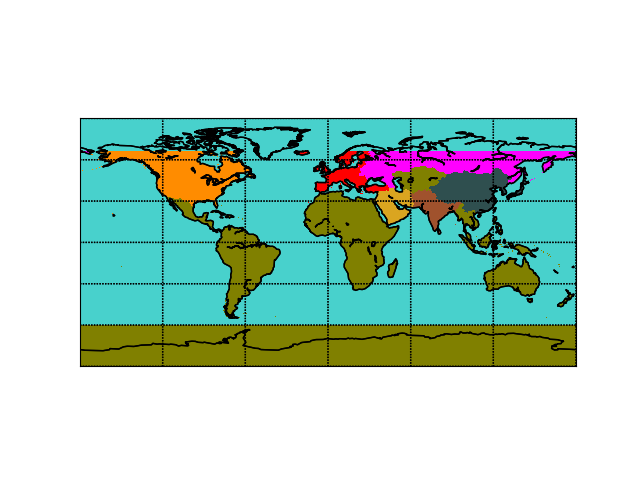 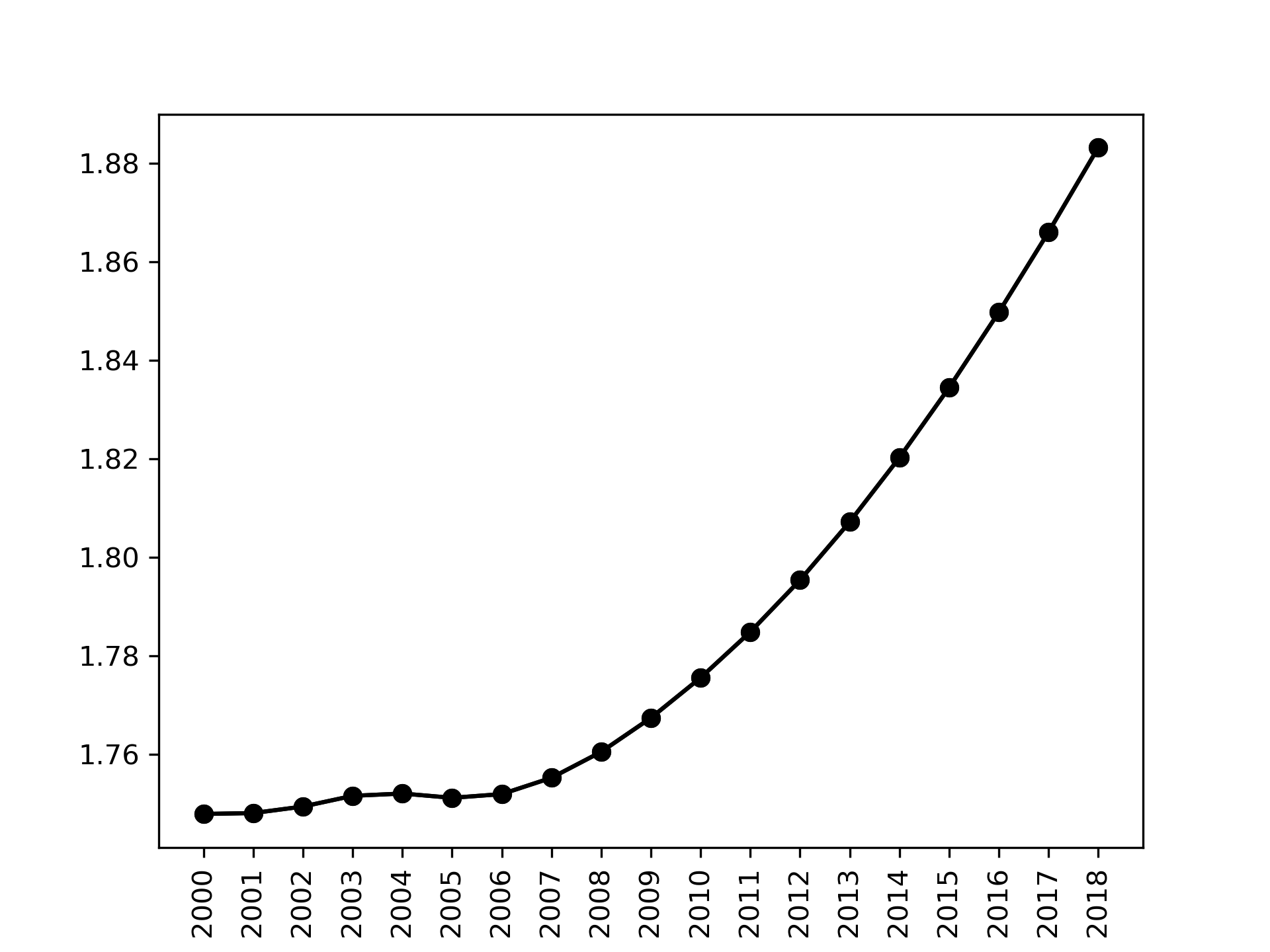 Next: Questions
adinalam@zedat.fu-berlin.de
Overview
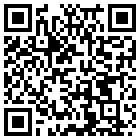 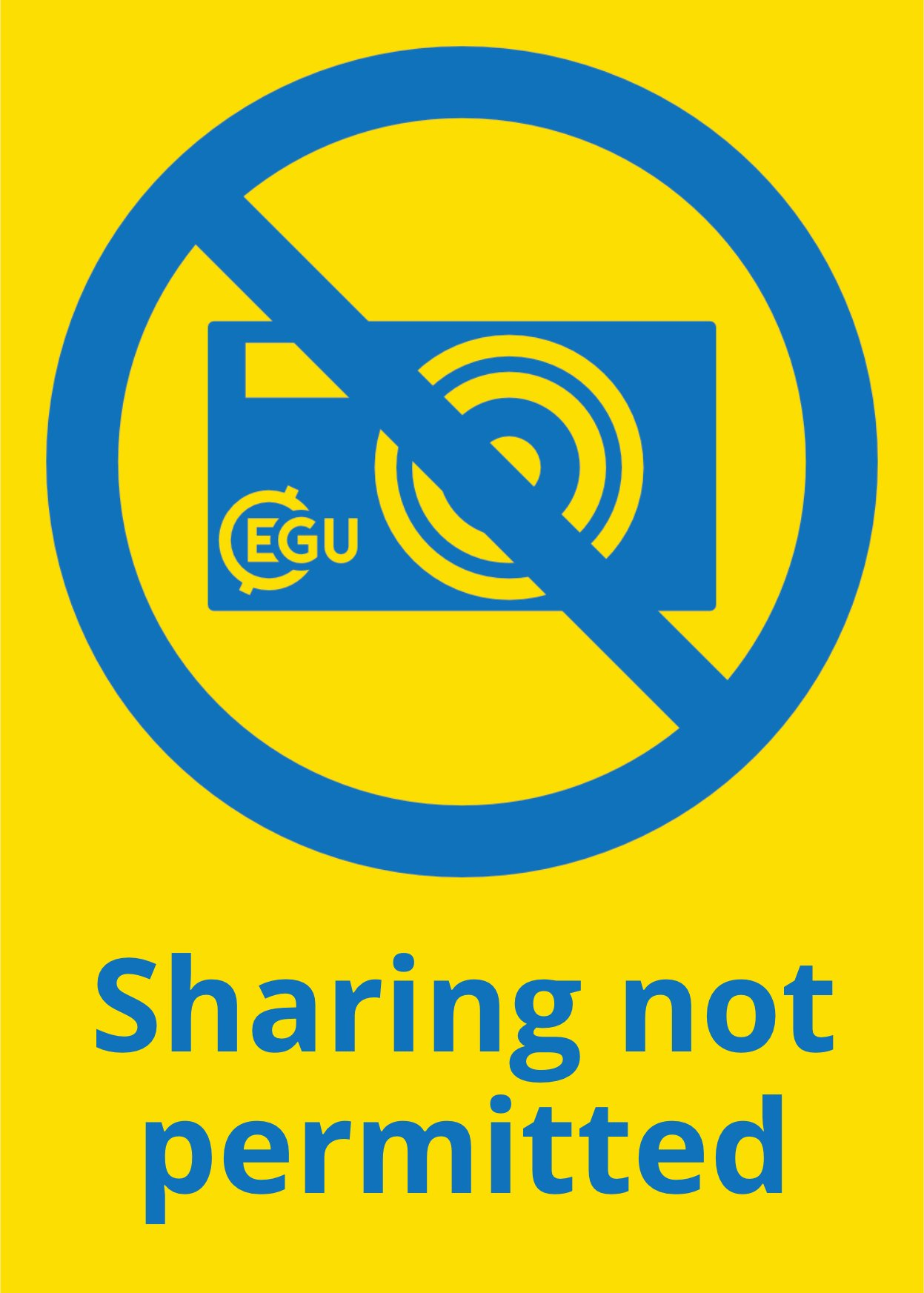 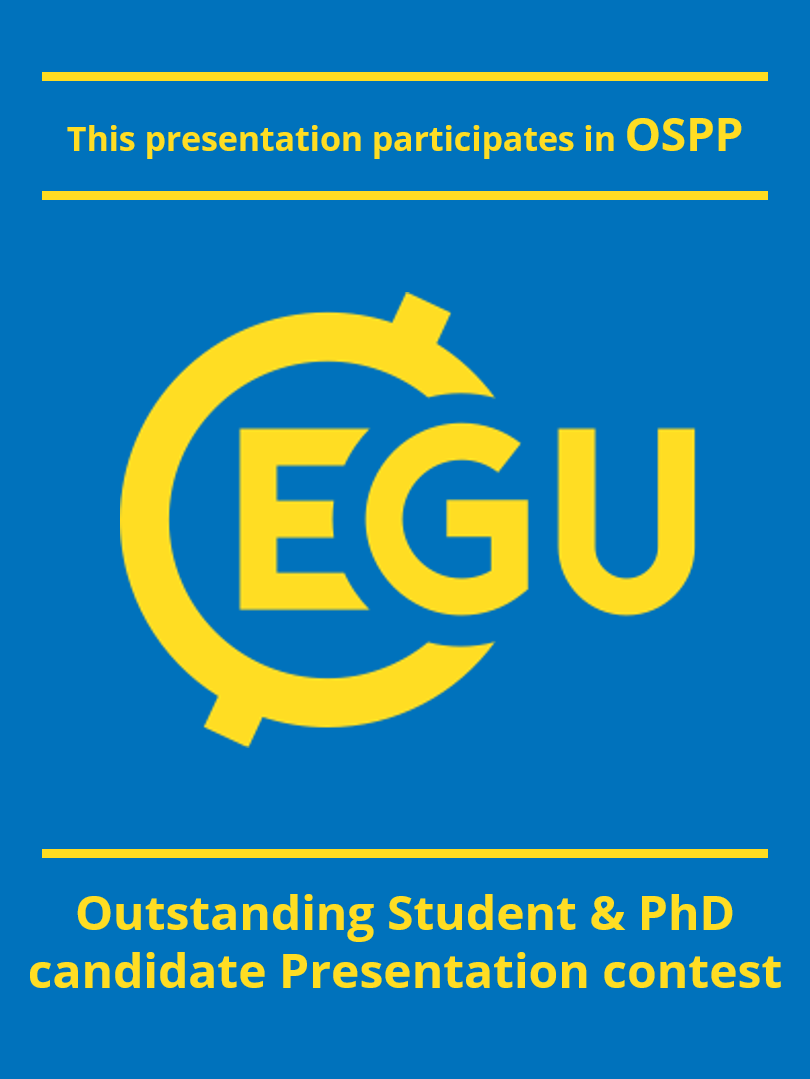 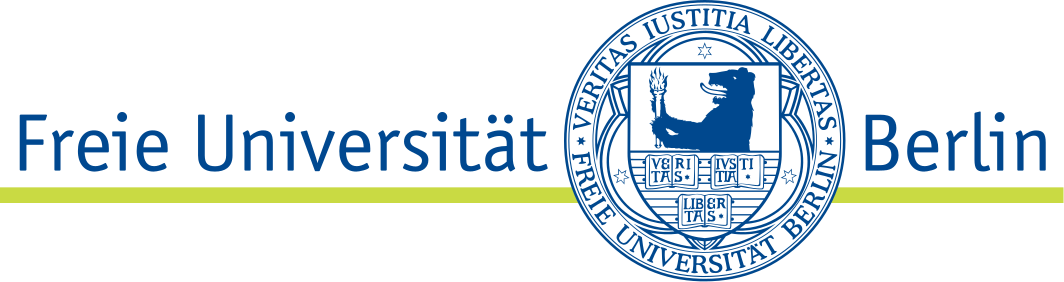 Questions
Precursor Emission
Trop. O3 burden
Links to results
Ozone production efficiency
Surface Ozone and exposure
Link to this questions slide
Q
adinalam@zedat.fu-berlin.de
Results
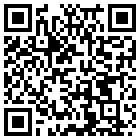 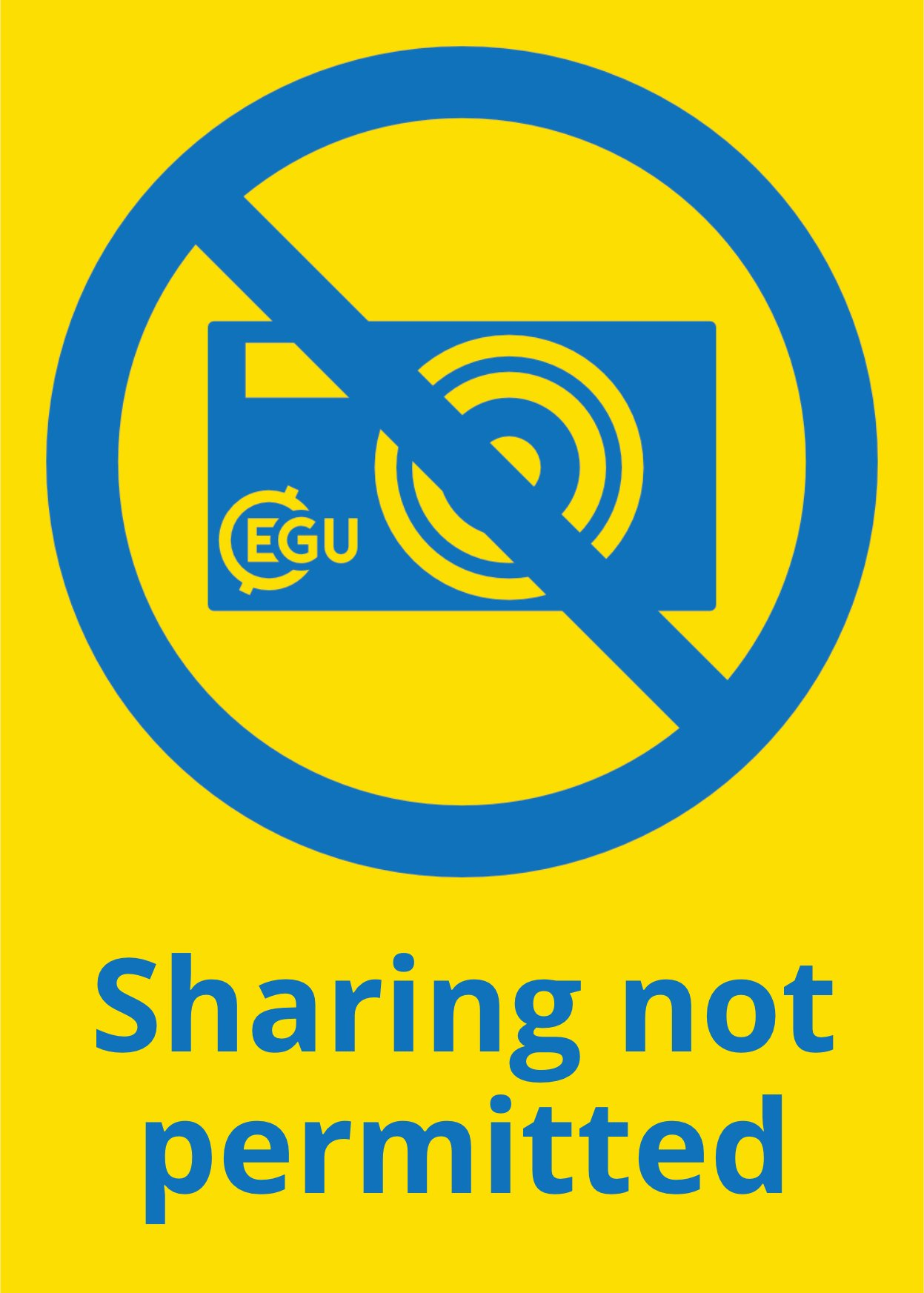 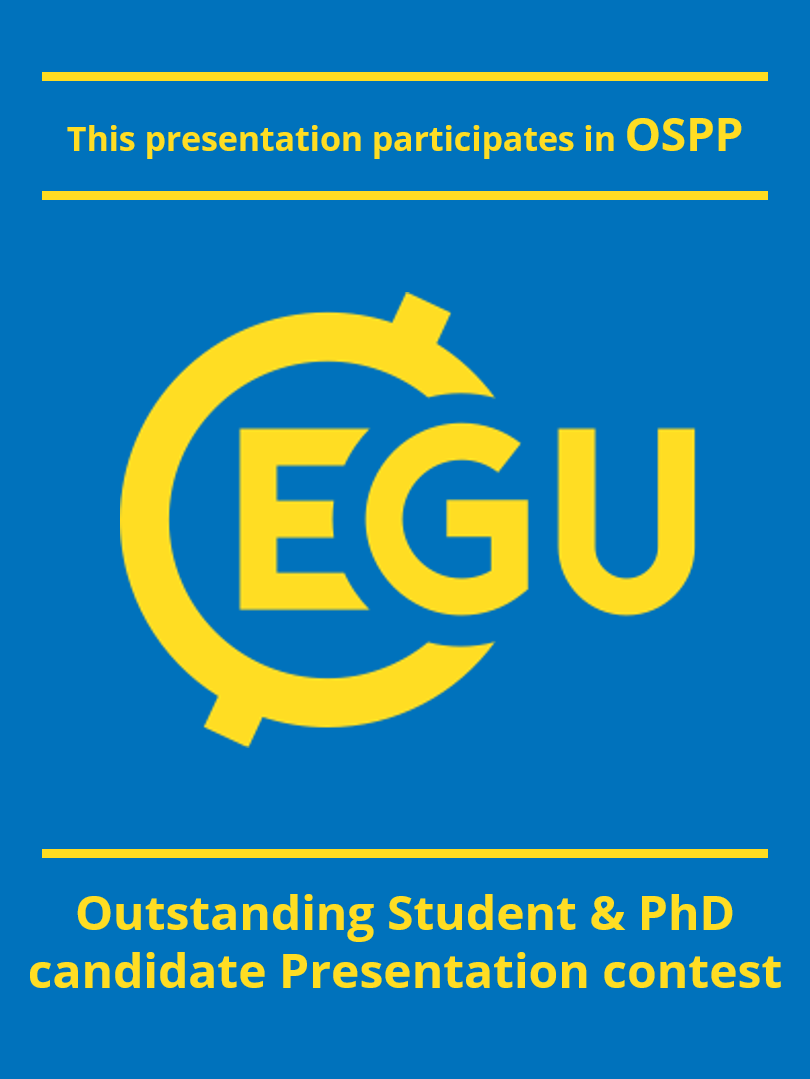 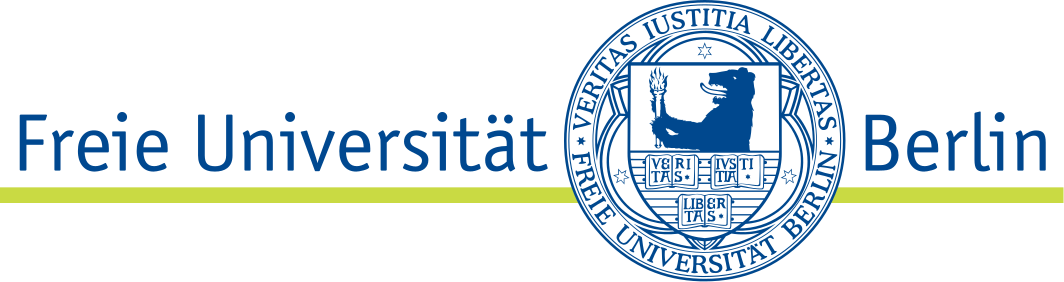 Precursor Emissions
NOx emissions (TgN yr -1)
VOC emissions (TgC yr -1)
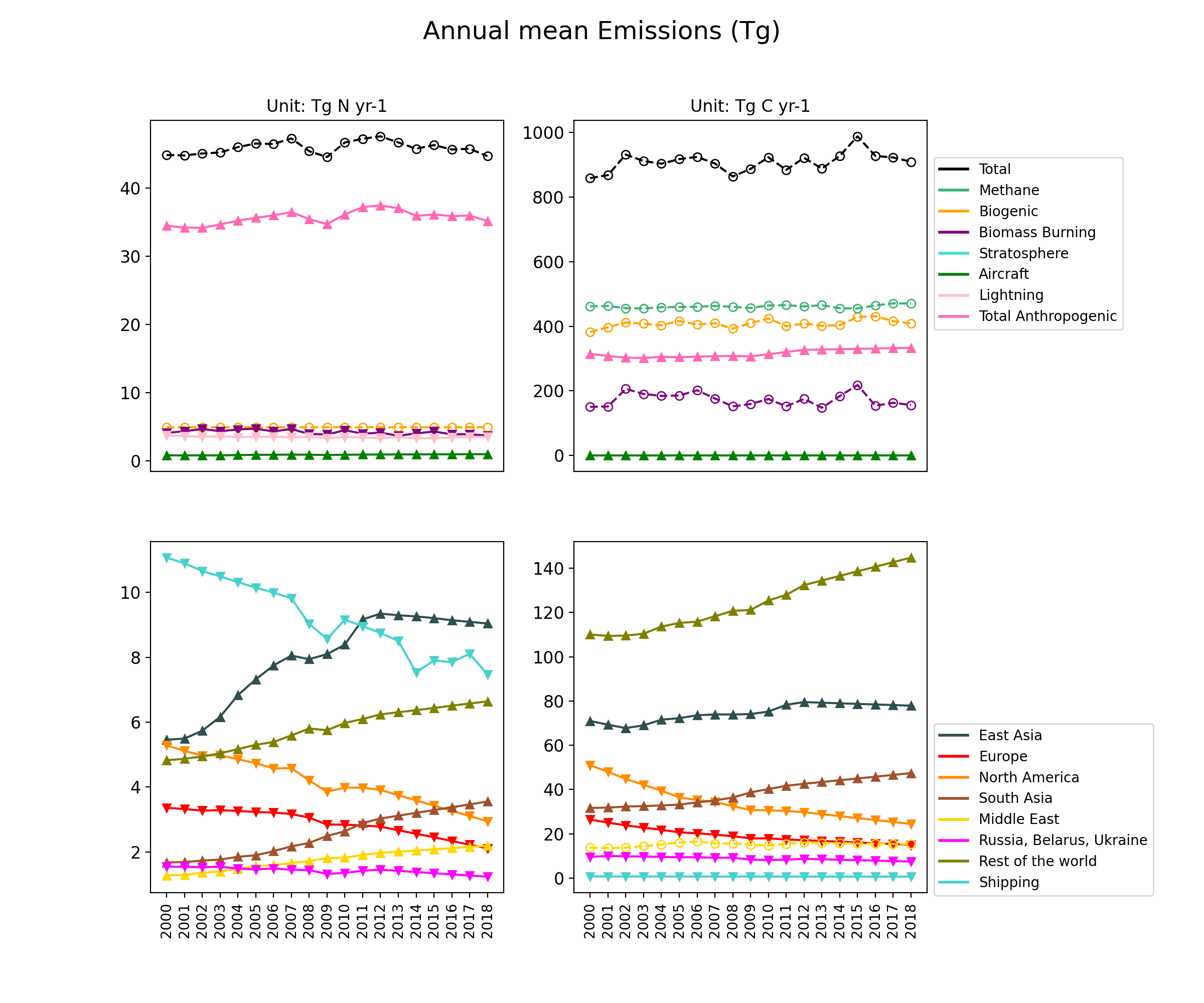 Anthropogenic NOx emissions are much larger than natural sources

Methane and Biogenic VOCs are the largest source of VOCs (more than anthropogenic VOCs)

East Asian emissions peak at 2012 and start declining after that

South Asian and Rest of the world emissions increase throughout the period

North American, Russian and European decrease throughout the period
1
CH4
2
▲ Increasing trend
▼Decreasing trend
Օ No trend
Regional Contribution to Total Anthropogenic emissions
Click on the colored buttons for elaboration
SHIP
4
SHIP
Why are ship NOx emissions so large?
3
3
Why don’t we see plateau followed by increase ?
CH4
4
4
4
5
5
Q
adinalam@zedat.fu-berlin.de
Results
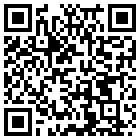 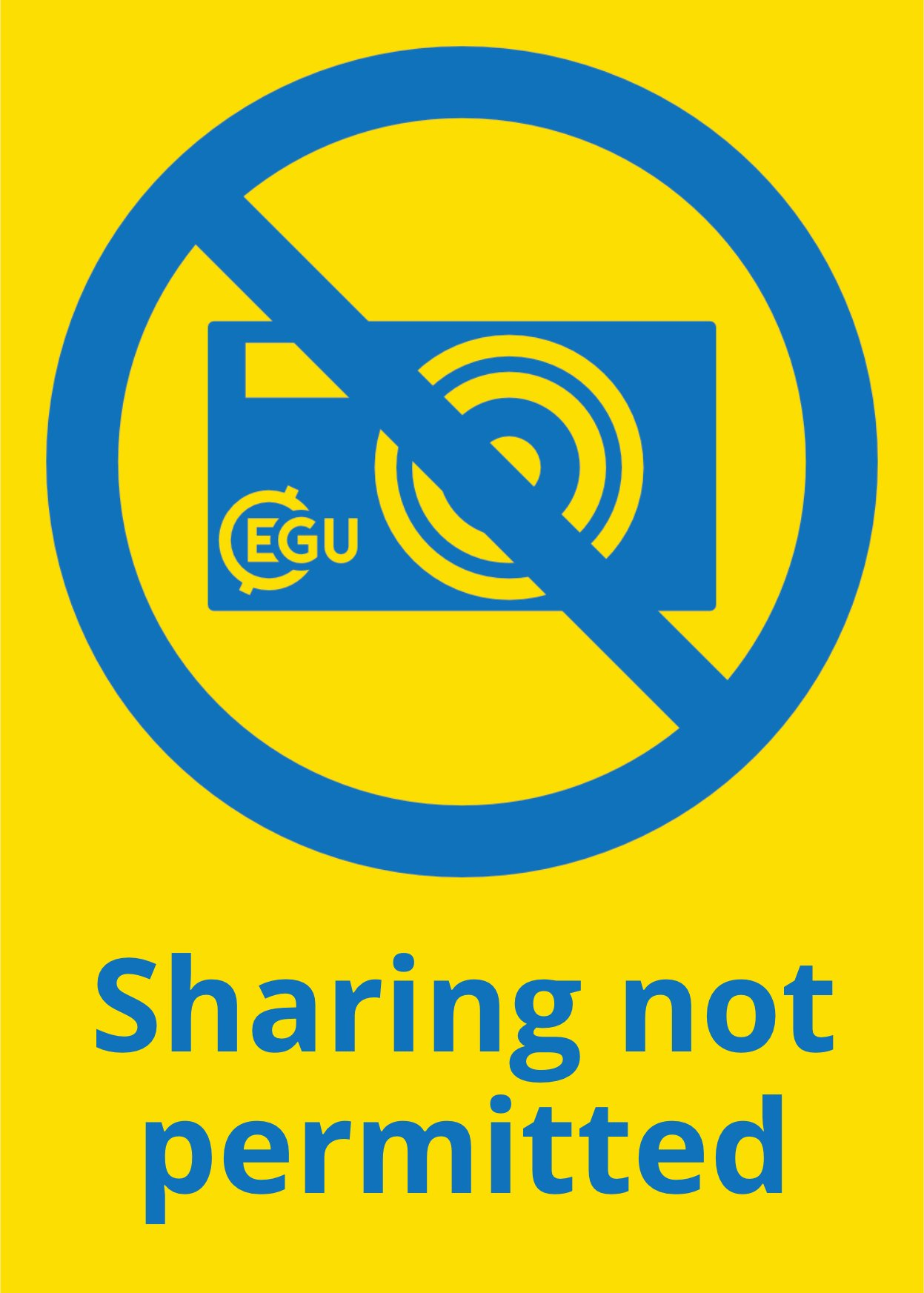 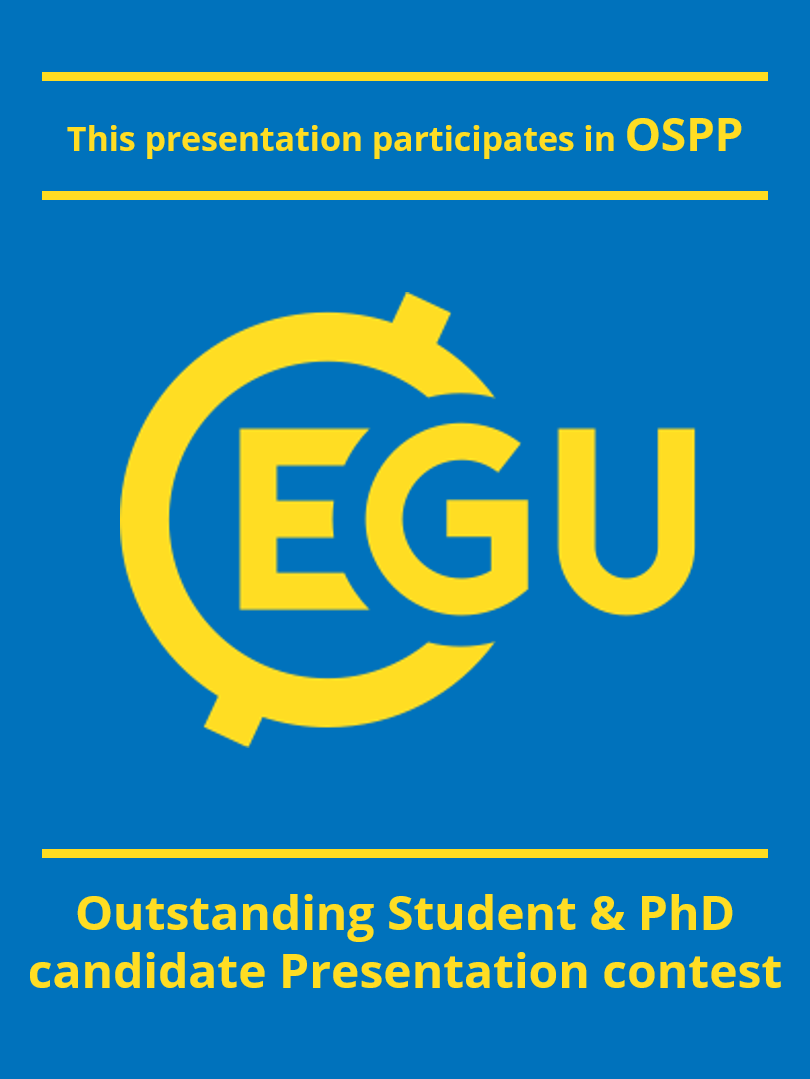 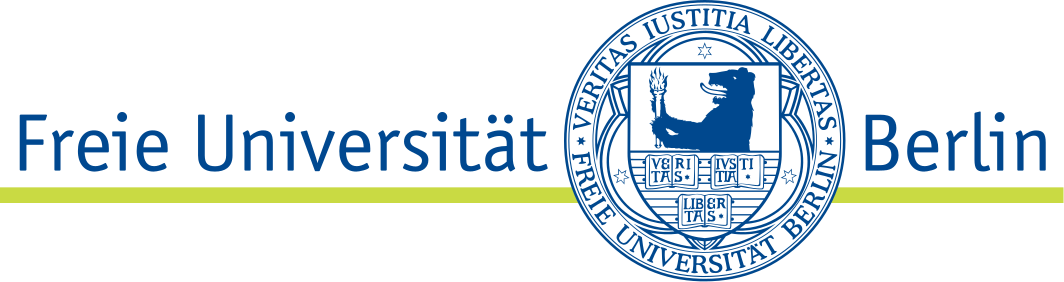 SHIP
NOx emissions (TgN yr -1)
VOC emissions (TgC yr -1)
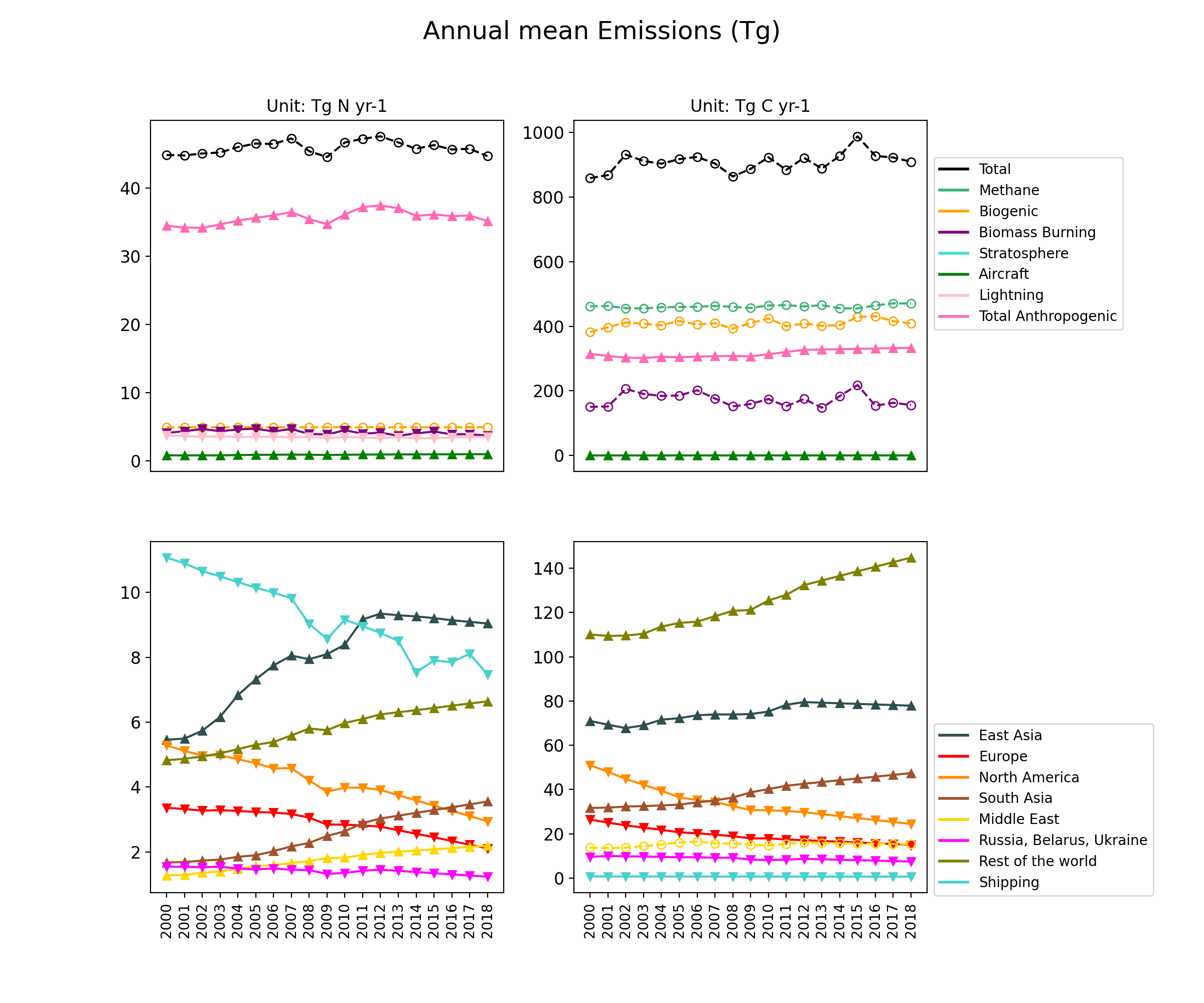 Click here to go back to previous
SHIP
Why are ship NOx emissions so large?
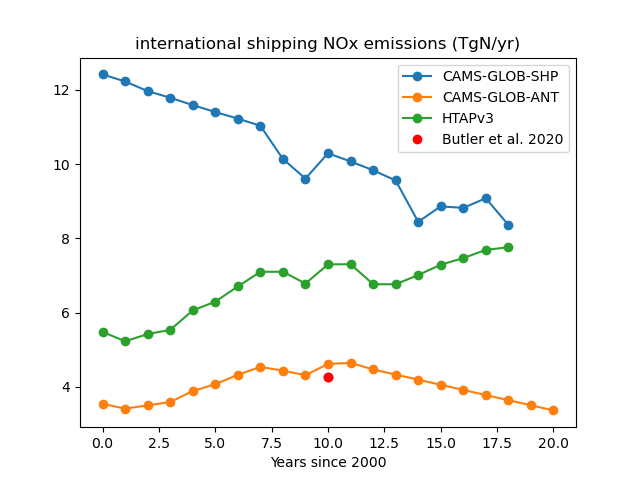 ▲ Increasing trend
▼Decreasing trend
Օ No trend
Regional Contribution to Total Anthropogenic emissions
SHIP
We use CAMS-GLOB-SHIP dataset, which have the largest ship NOx emissions compared to other datasets
If we use other emission datasets, we can expect major changes in ship contribution to trop O3 burden
Q
adinalam@zedat.fu-berlin.de
Results
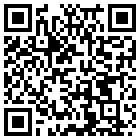 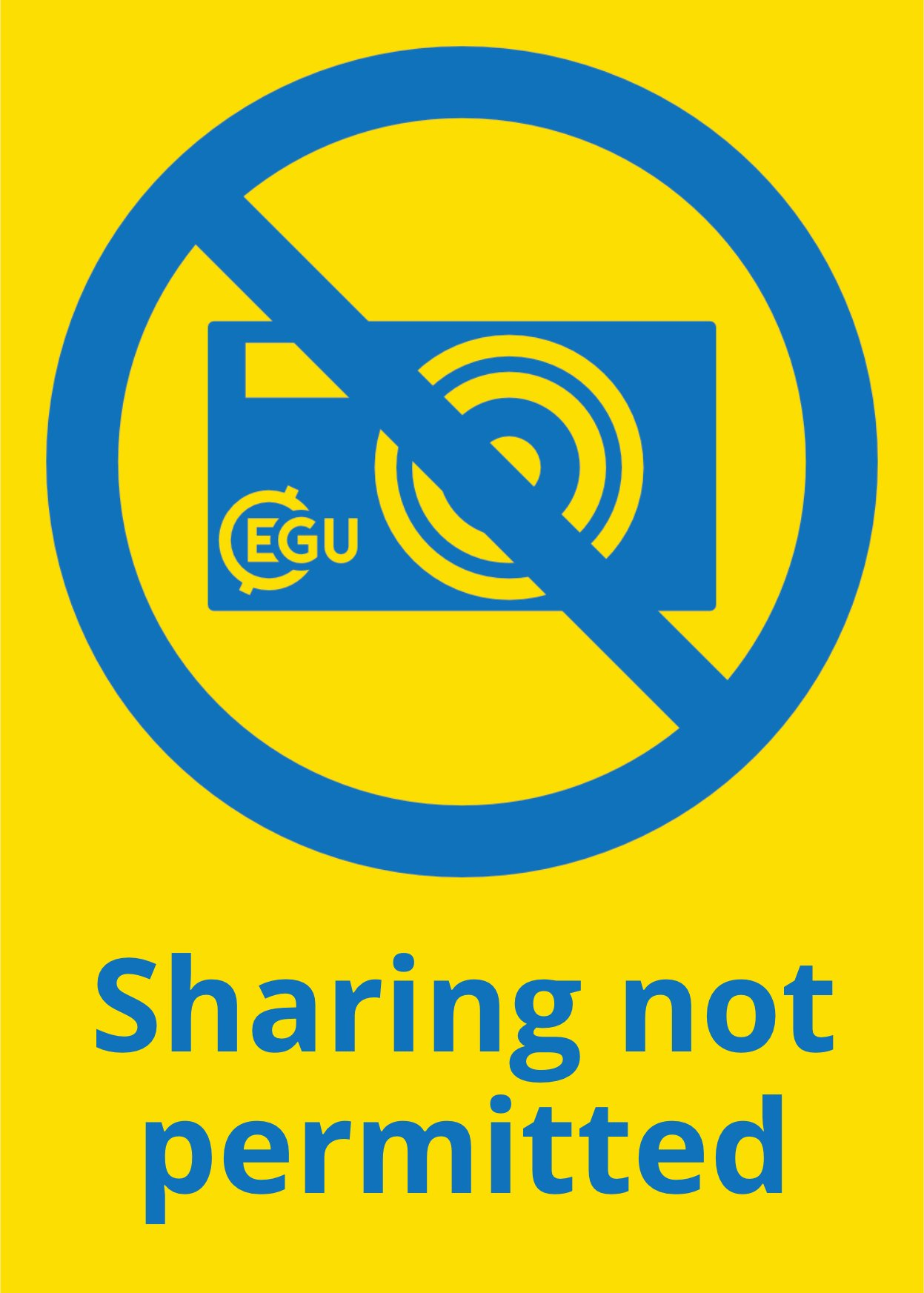 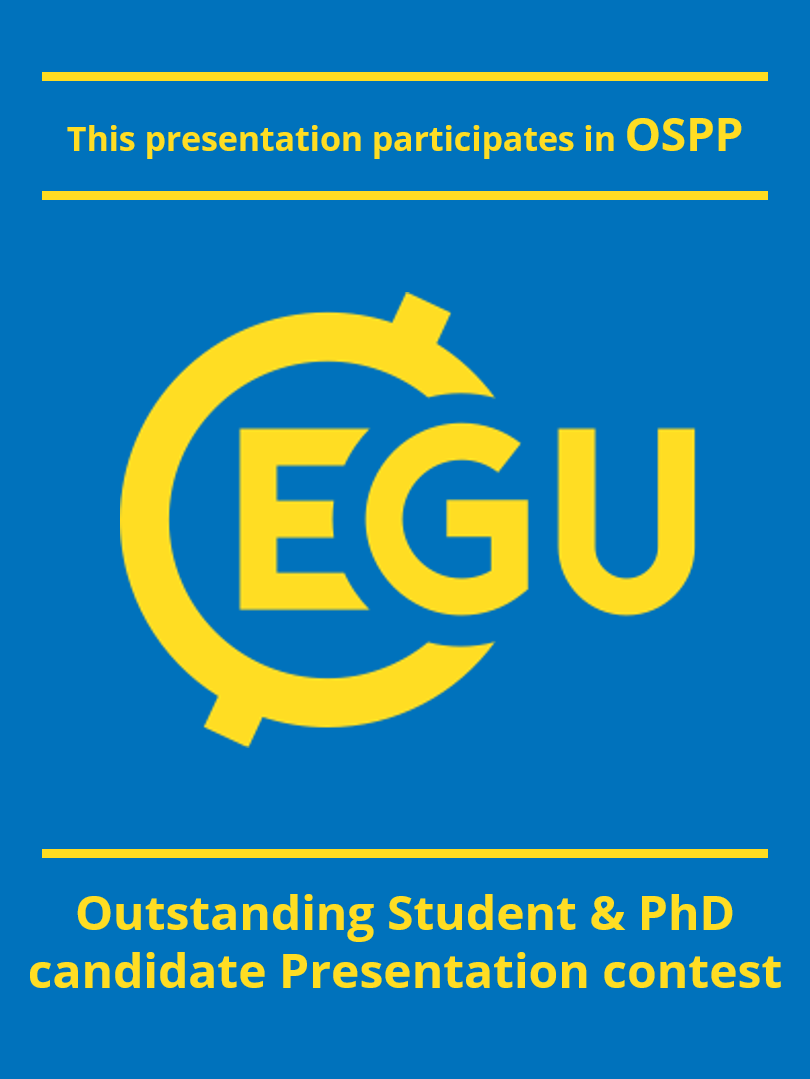 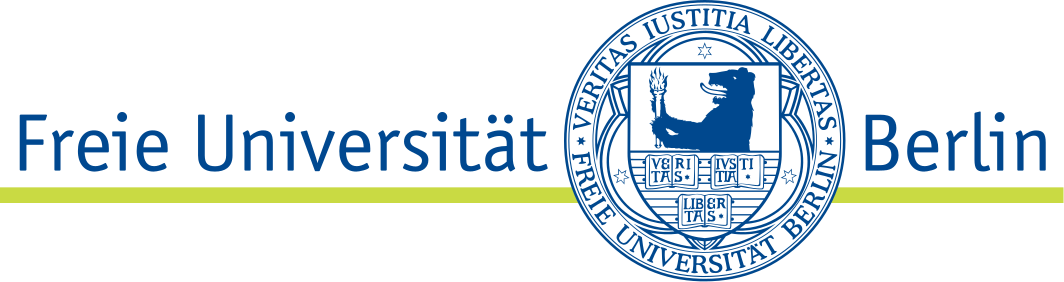 CH4
NOx emissions (TgN yr -1)
VOC emissions (TgC yr -1)
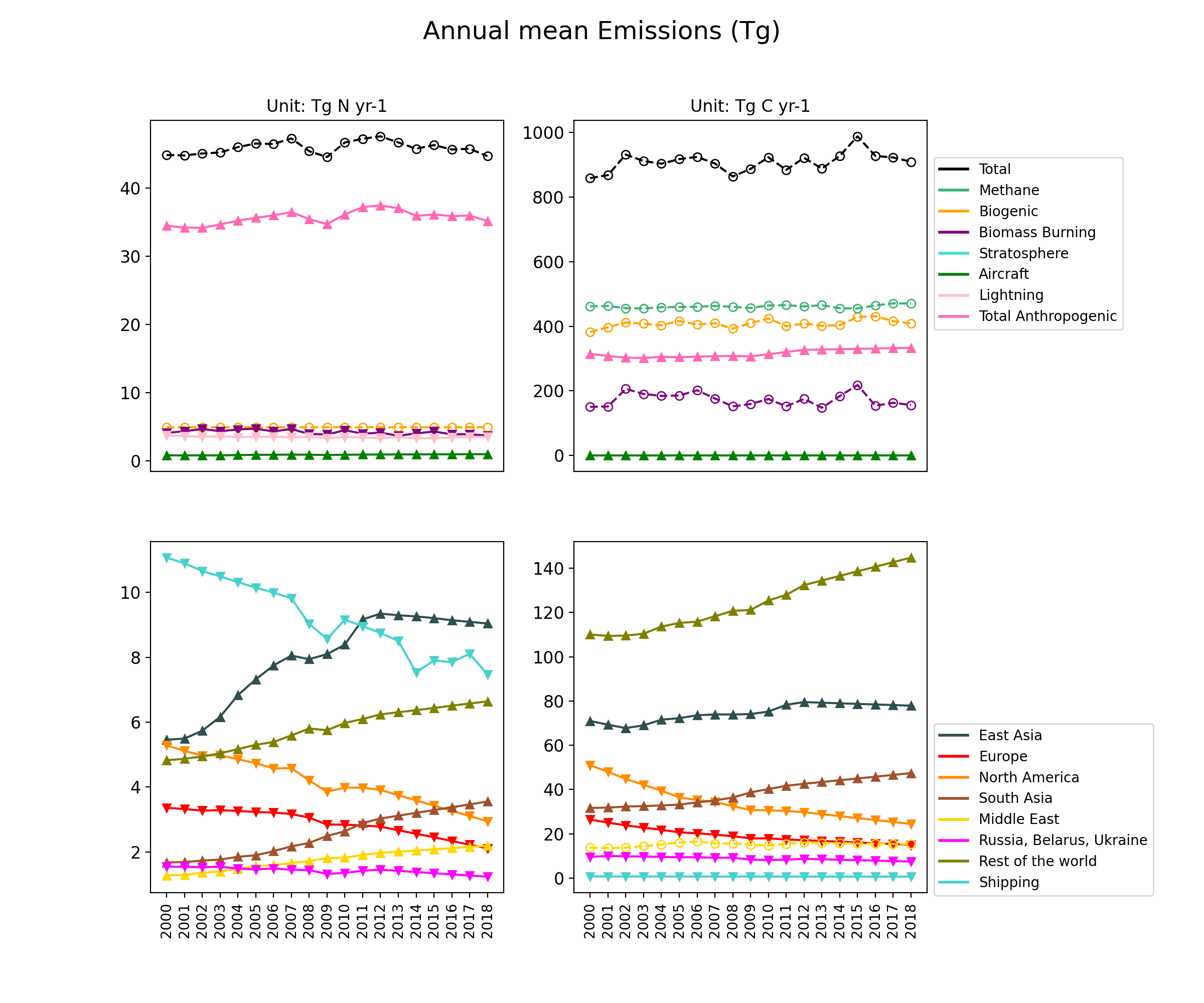 Click here to go back to previous
Why don’t we see plateau followed by increase ?
CH4
CH4
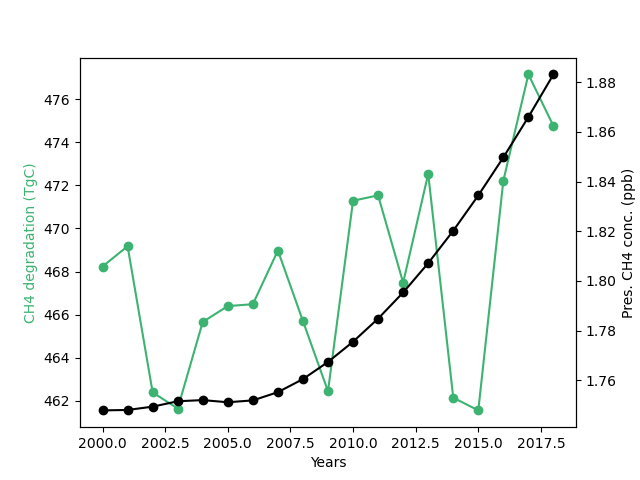 ▲ Increasing trend
▼Decreasing trend
Օ No trend
Regional Contribution to Total Anthropogenic emissions
Methane degradation from OH radical is the mass of methane that is chemically active
Large interannual variability seen in CH4 degradation, as opposed to prescribed concentration
Q
adinalam@zedat.fu-berlin.de
Results
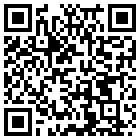 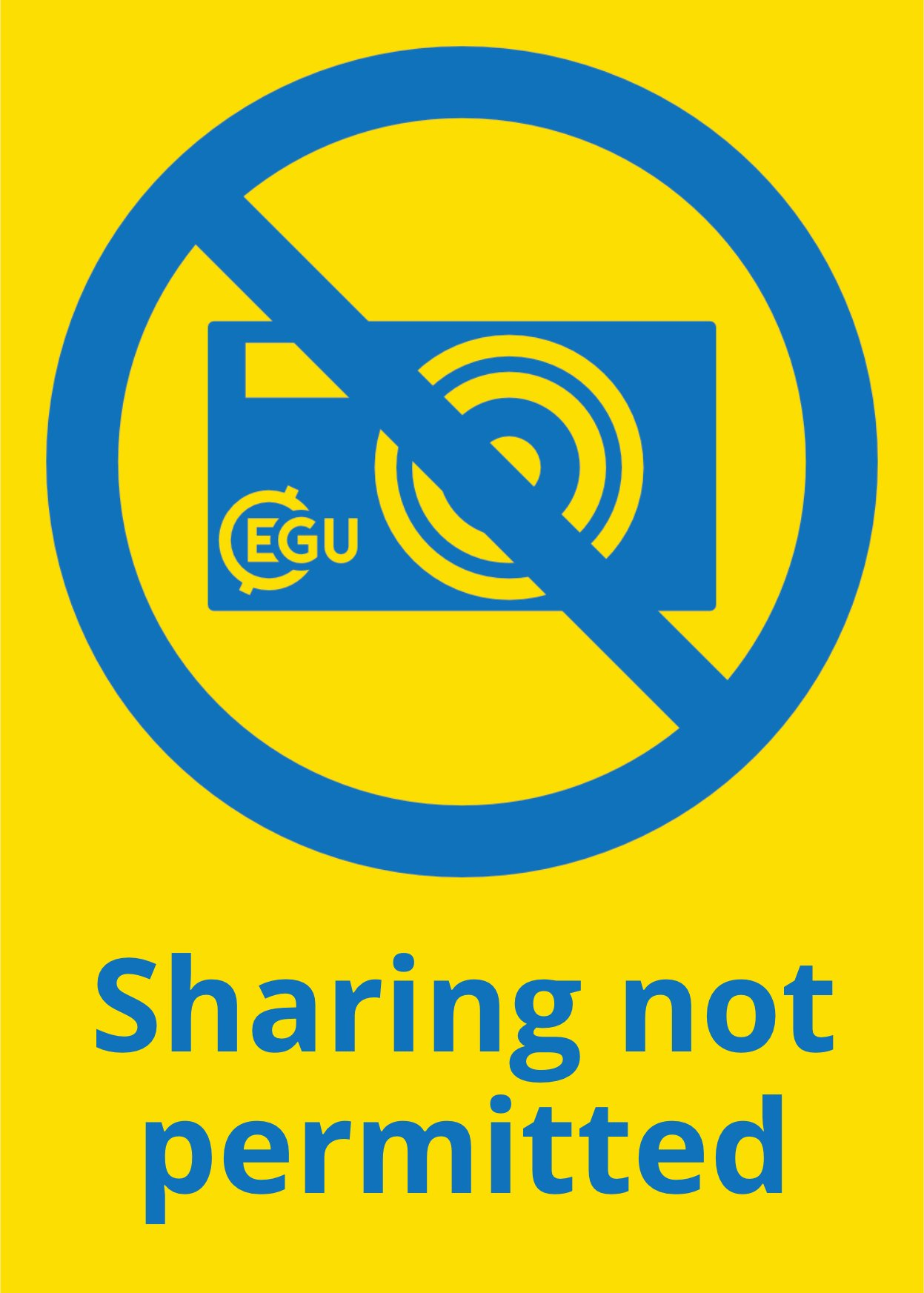 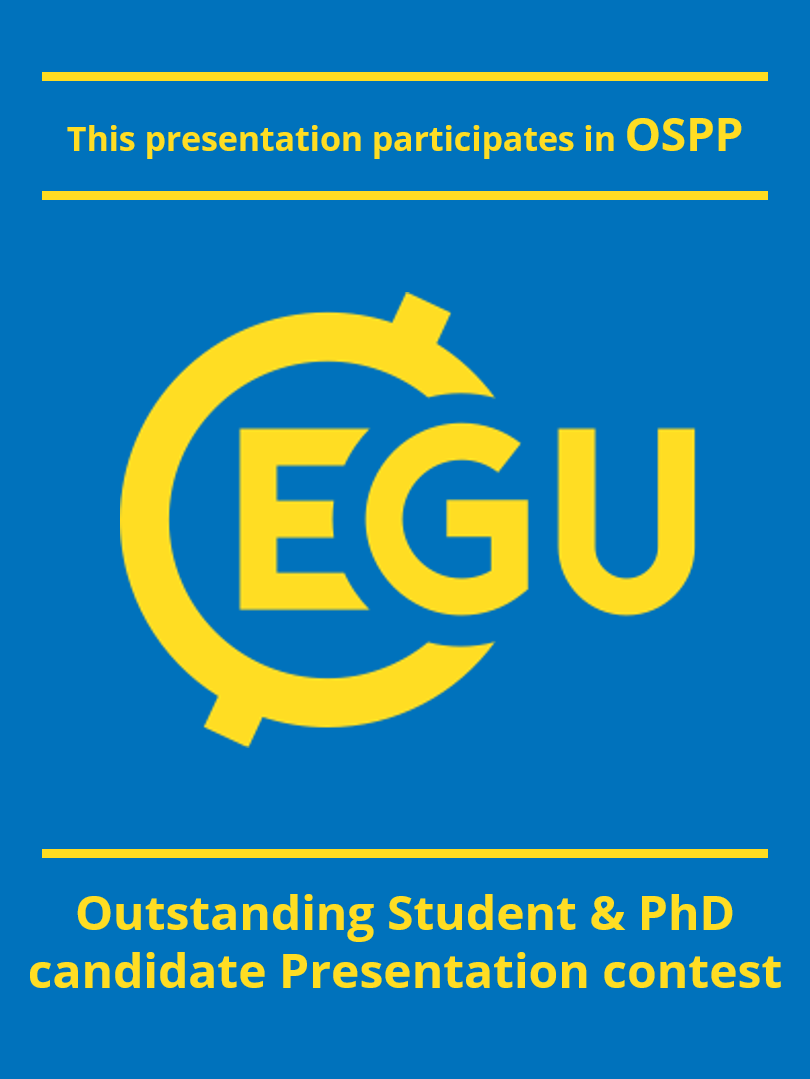 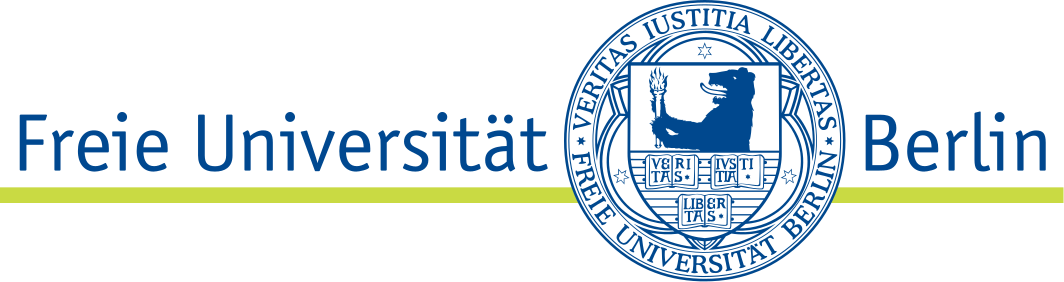 Trop. O3 burden
(in Tg O3)
NOx-tagged
VOC-tagged
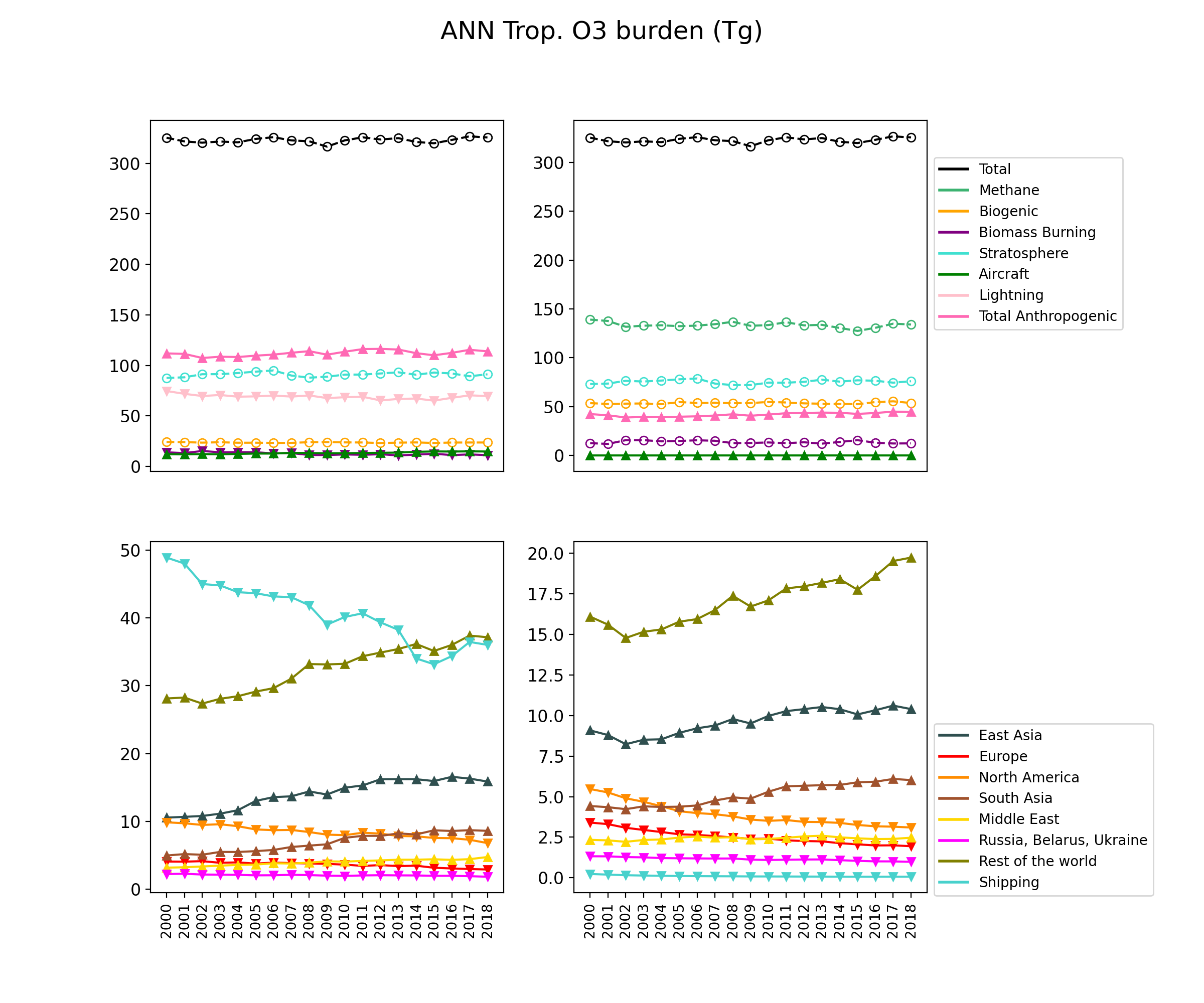 Anthro. contributions, both NOx and VOC increase significantly
Largest contributions: Anthro. NOx, methane, and stratosphere
Largest Anthro NOx contribution: Shipping and Rest of the world. Followed by East Asia, North America and South Asia.
Rest of the world produces more O3 compared to East Asia despite smaller emissions (mainly for being situated at tropical regions )
Ship NOx emissions and Trop O3 burden contribution from ships is approximately double that of Butler et al. 2020
2
1
2
2
1
▲ Increasing trend
▼Decreasing trend
Օ No trend
Regional Contribution to Total Anthropogenic component
5
3
Compare with Global mean surface ozone:
Here
(Click back and forth)
3
4
Q
adinalam@zedat.fu-berlin.de
Results
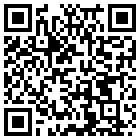 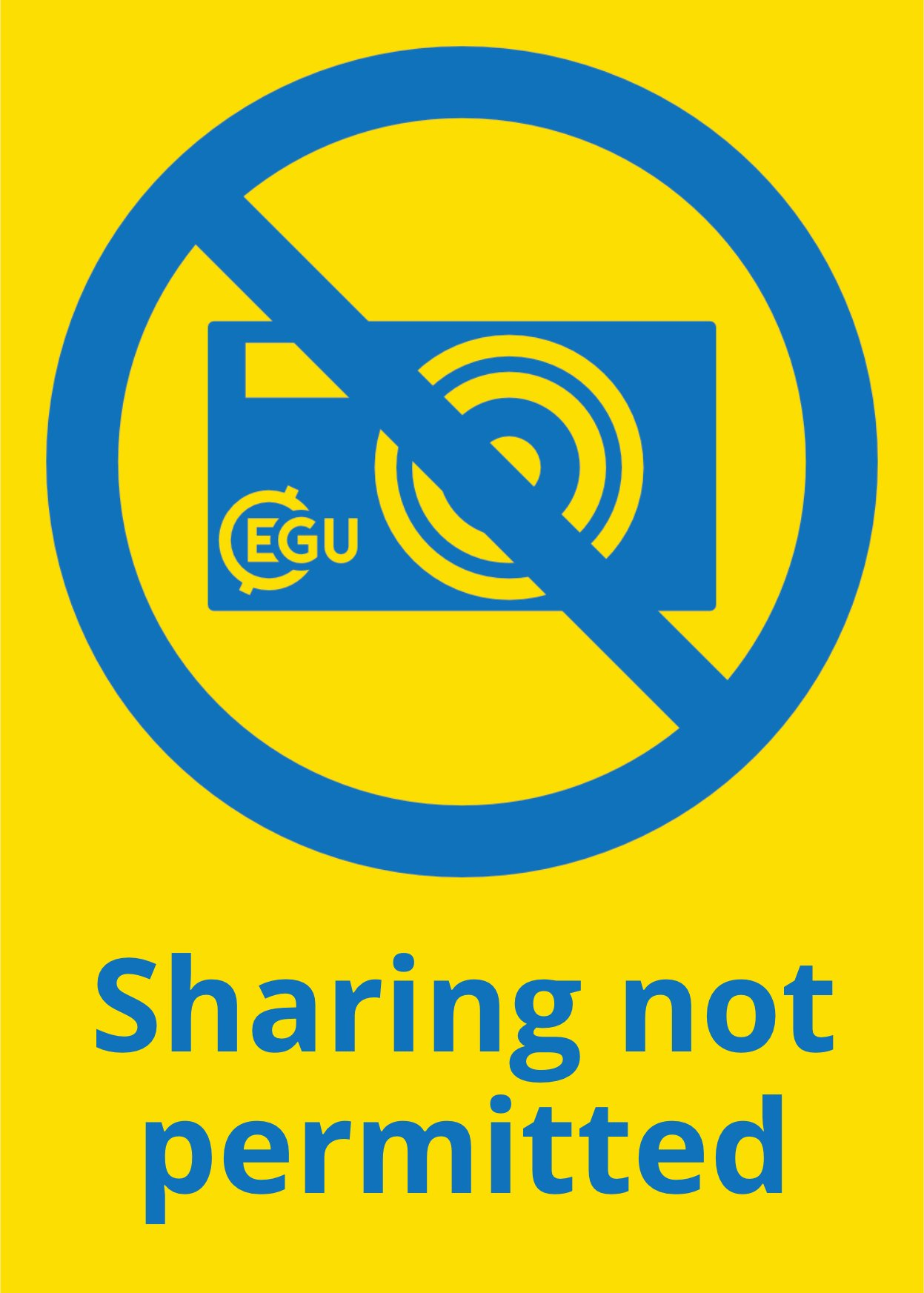 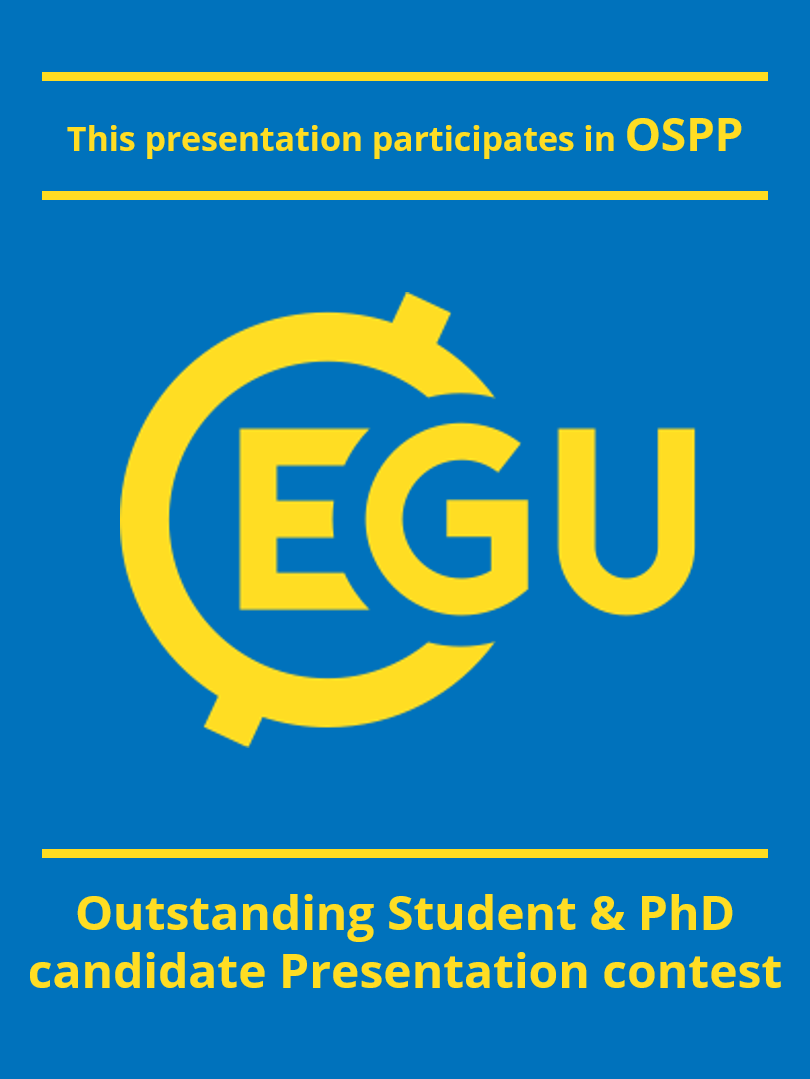 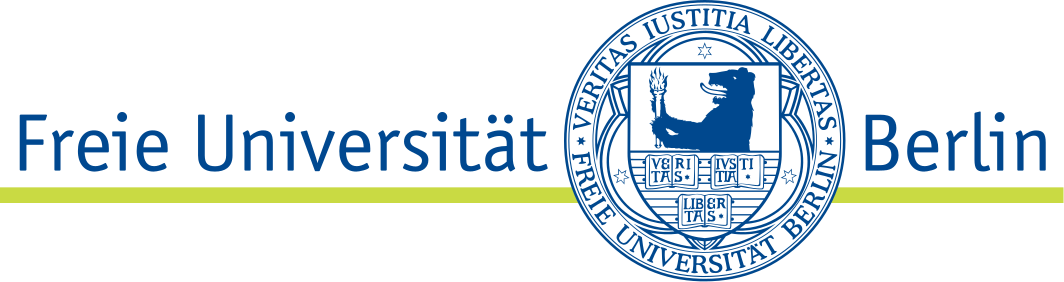 Ozone production efficiency
NOx (mol O3 / mol N)
VOC (mol O3 / mol C)
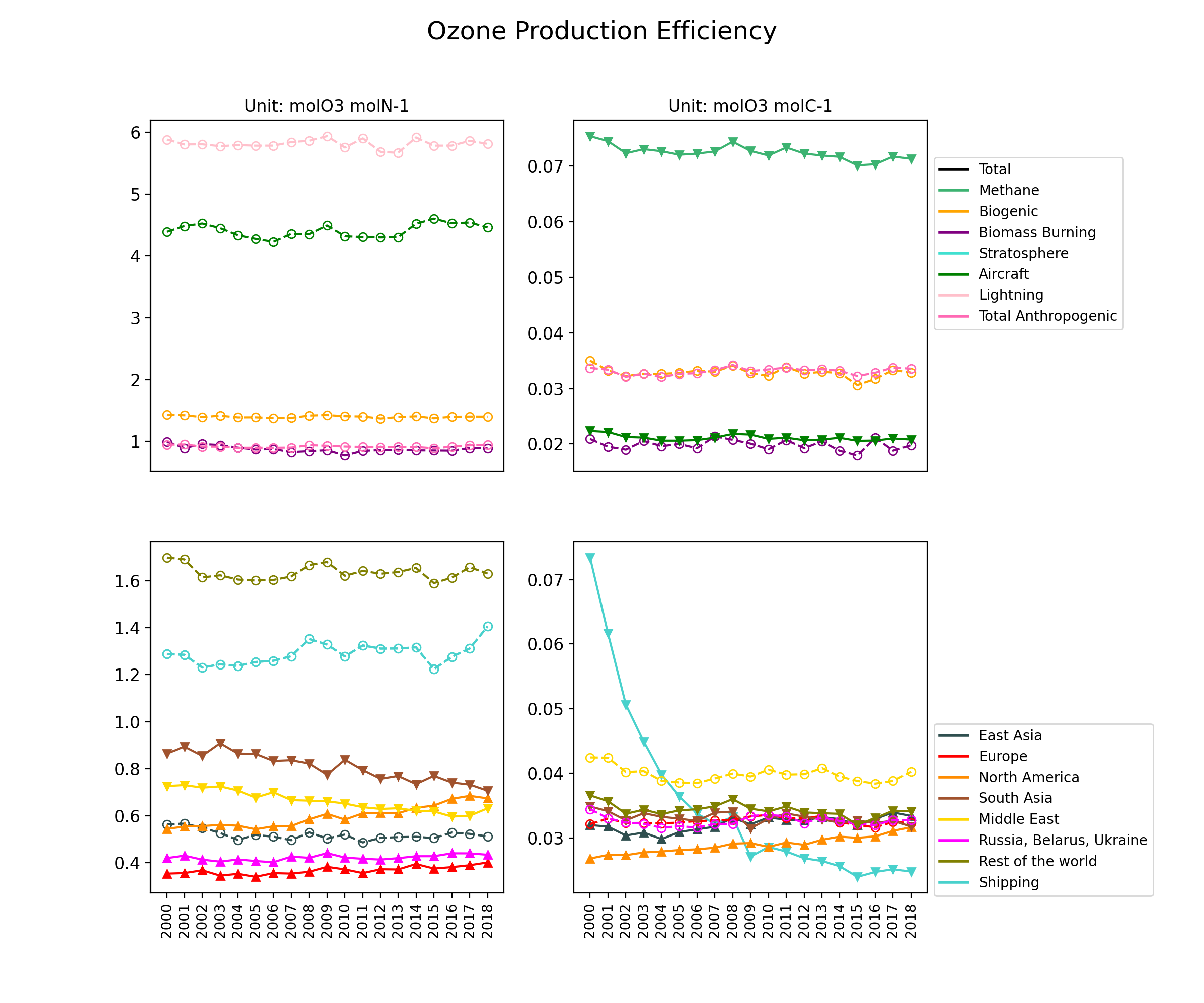 2
1
Lightning and Aircraft NOx are most efficient at producing ozone
CH4 is the most efficient reactive carbon to produce ozone
Anthro. NOX: Ship, Rest of the world and South Asia are most efficient. Tropical regions are more efficient because of strong convection
OPE increases significantly when emissions decrease (Europe, North American and Russian emissions)
OPE decreases significantly when emissions increase (South Asian and Middle East)
▲ Increasing trend
▼Decreasing trend
Օ No trend
Regional Anthropogenic components
OPE-SHP-VOCs
Why is the efficiency of VOCs from ships showing a drastic decline?
Click to know more
3
OPE-SHP-VOCs
Q
adinalam@zedat.fu-berlin.de
Results
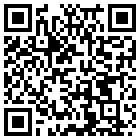 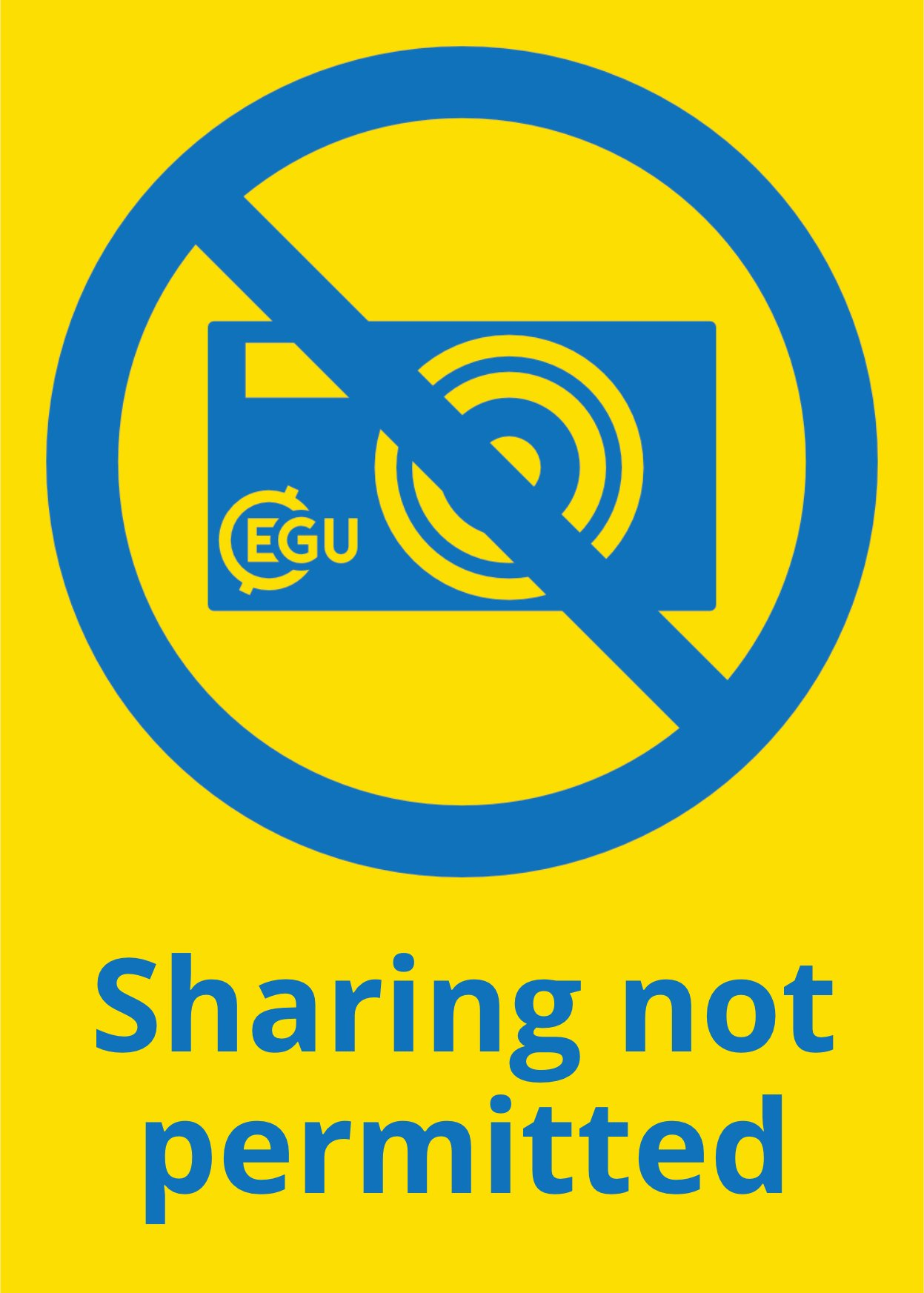 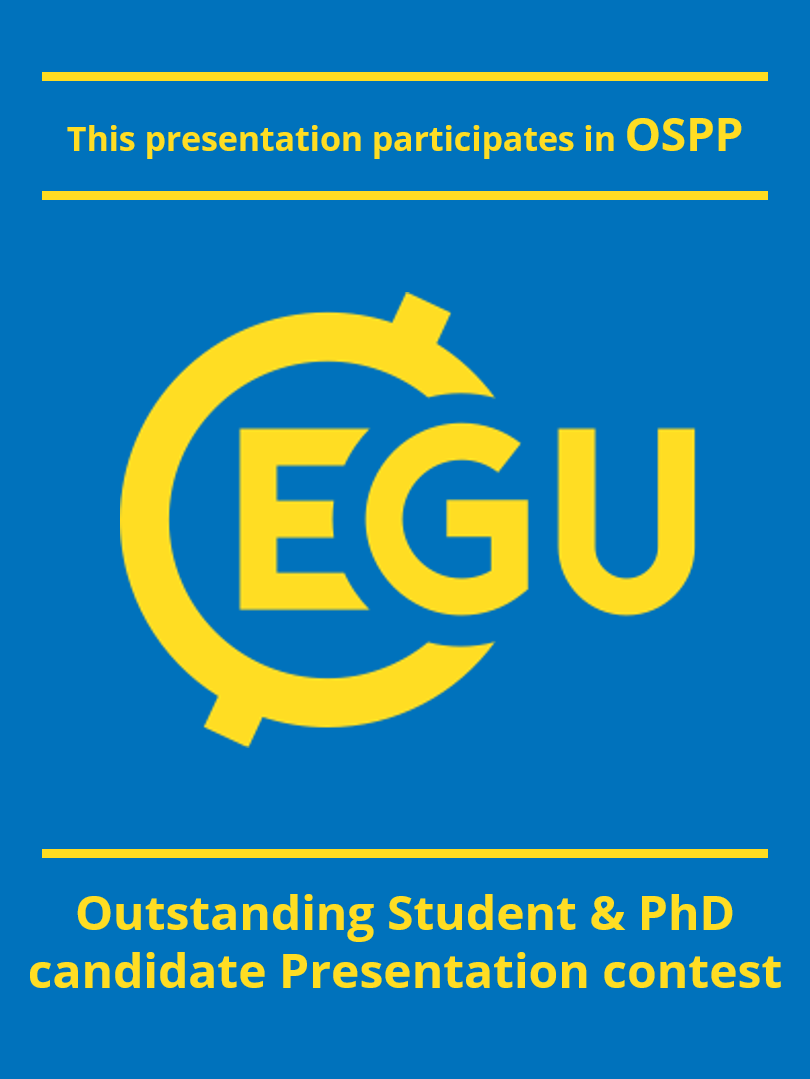 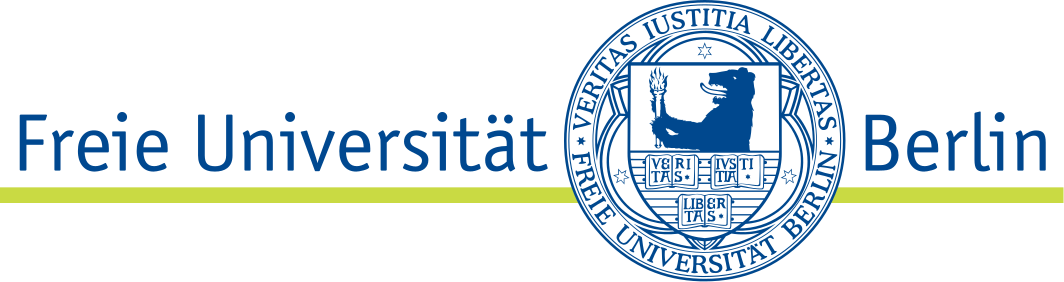 OPE-SHIP-VOCs
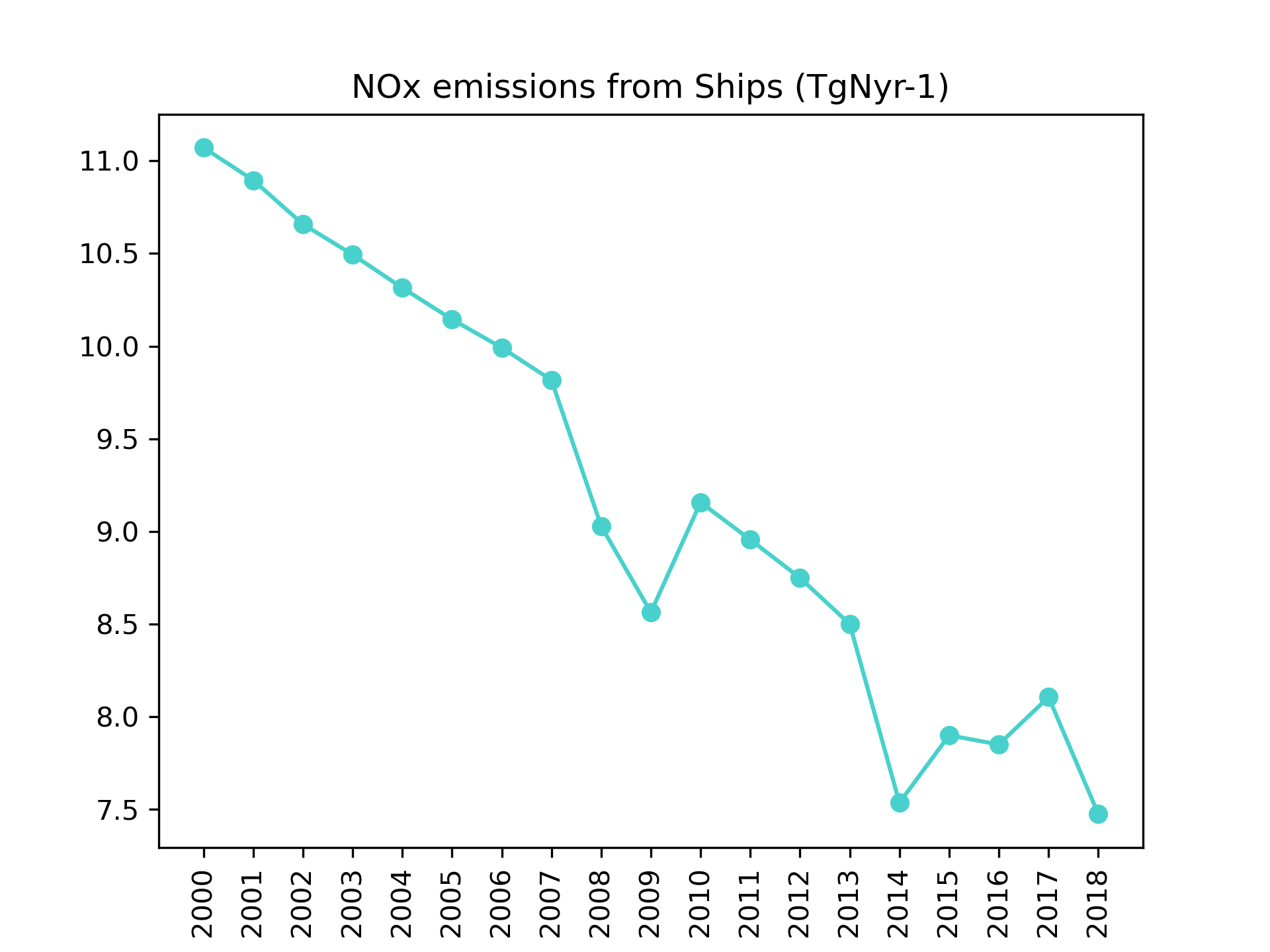 Click here to go back to previous
Why is the efficiency of VOCs from ships showing a drastic decline?
We hypothesize that decreasing Ship NOx emissions leads to decreasing OPE Ship of Ship VOCs
CH2O (formaldehyde) is formed during high-nox oxidation of CH4
CH3OOH (methyl-peroxide) is formed during low-nox oxidation of CH4
CH2O/CH3OOH ratio indicates the strength of NOx regime
 CH2O_SHP/CH3OOH_SHP ratio over oceans is mainly due to decreasing Ship NOx emissions
OPE-CH4 also reduces partly due to the same reason!
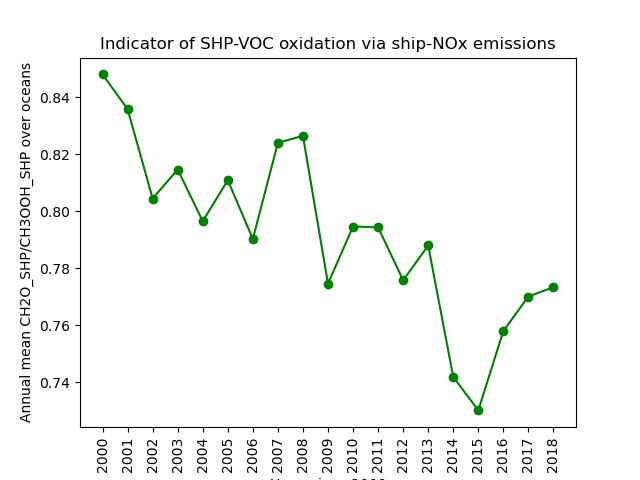 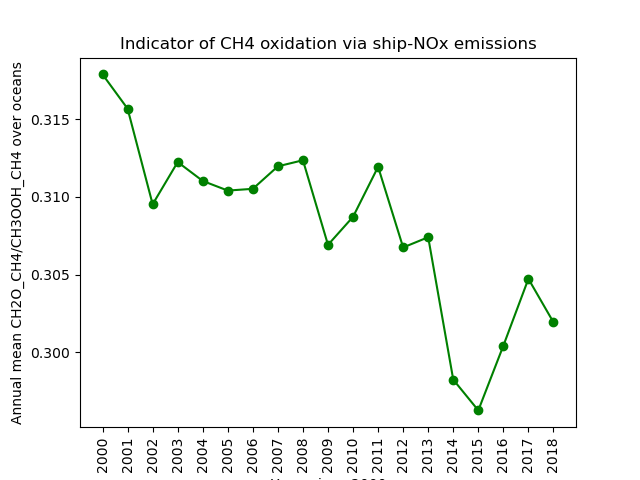 Q
adinalam@zedat.fu-berlin.de
Results
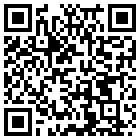 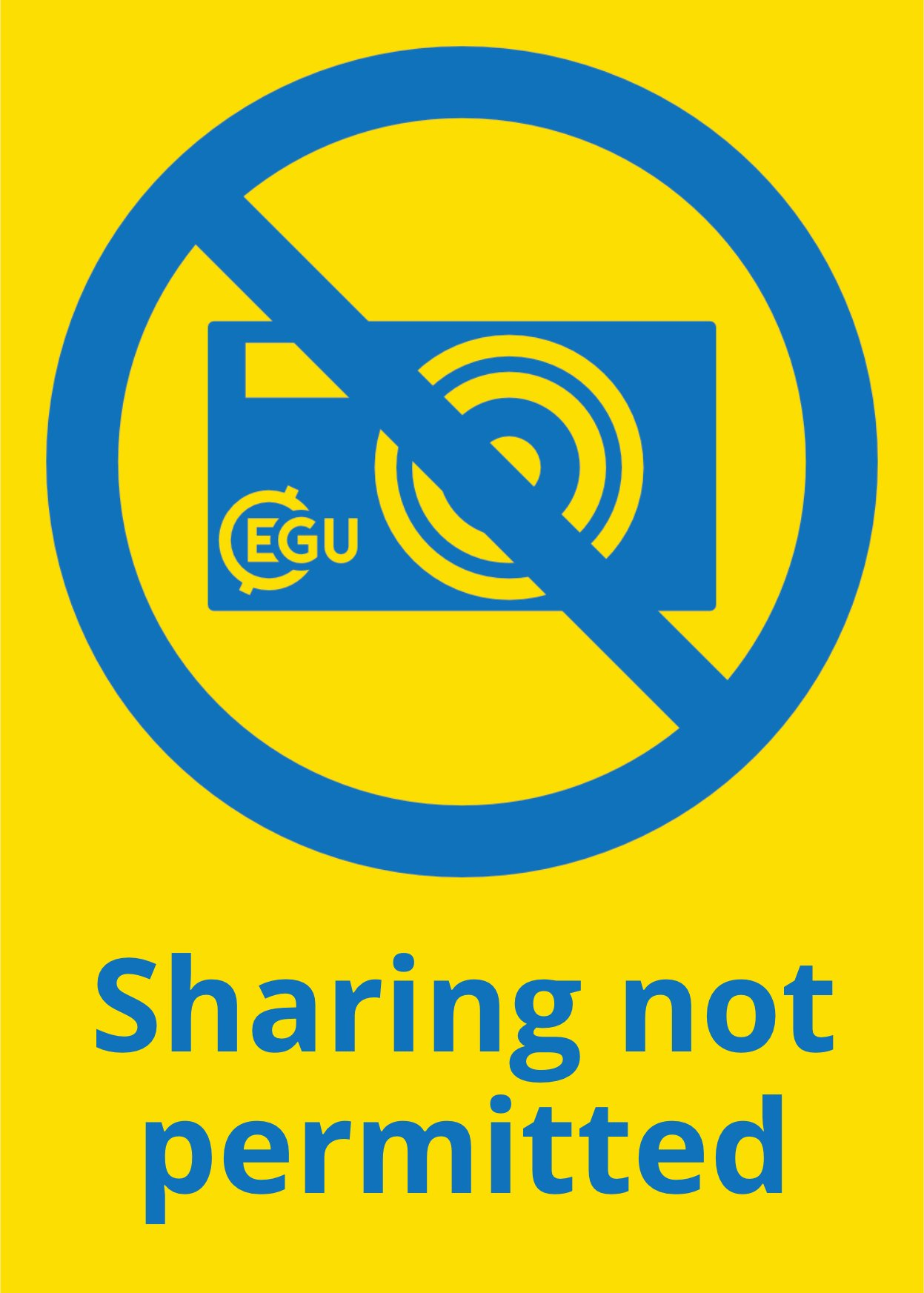 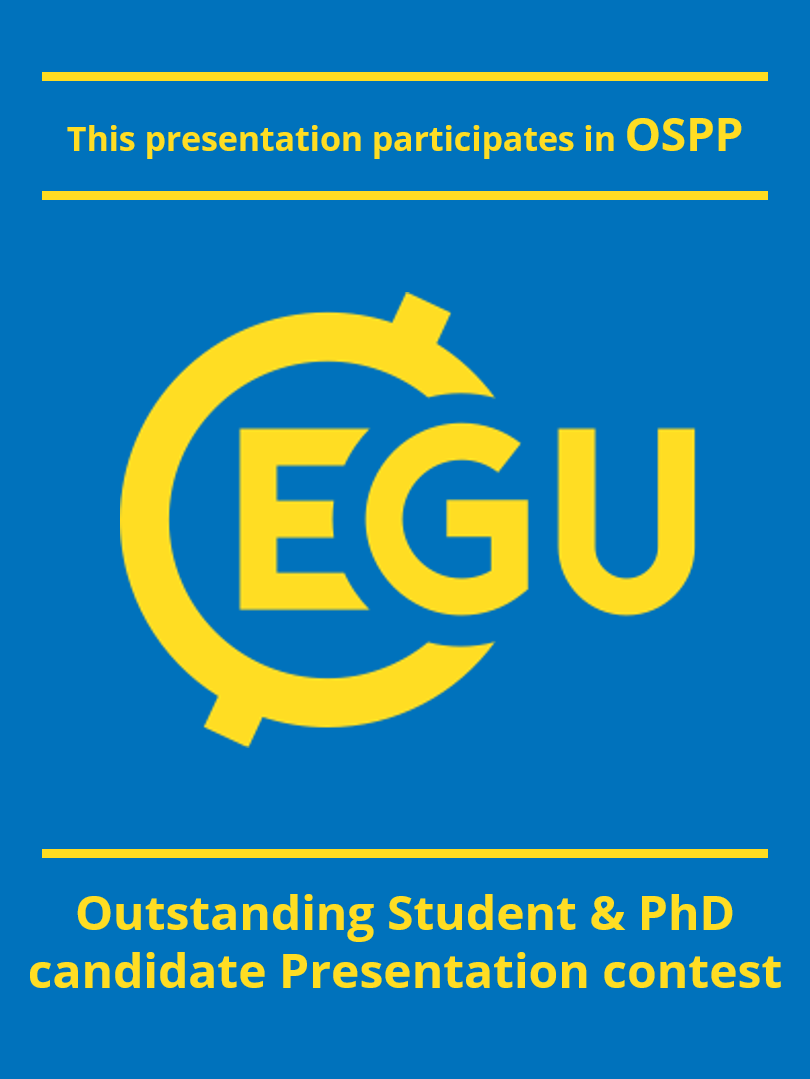 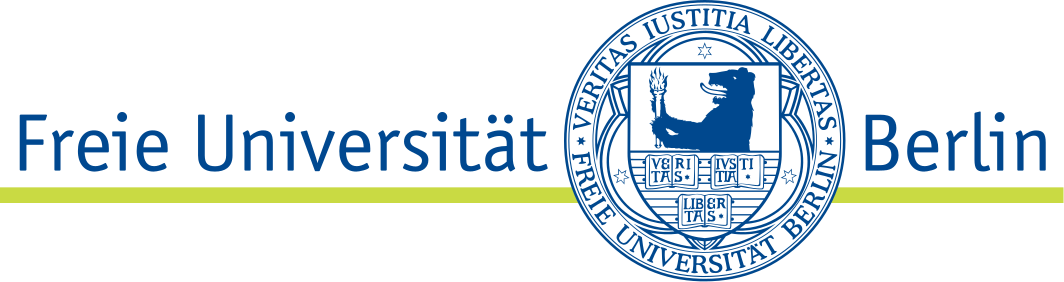 Surface Ozone and exposure
Why is ozone exposure from ships comparable to mean, as there is no population over the oceans?
Click below to discover!
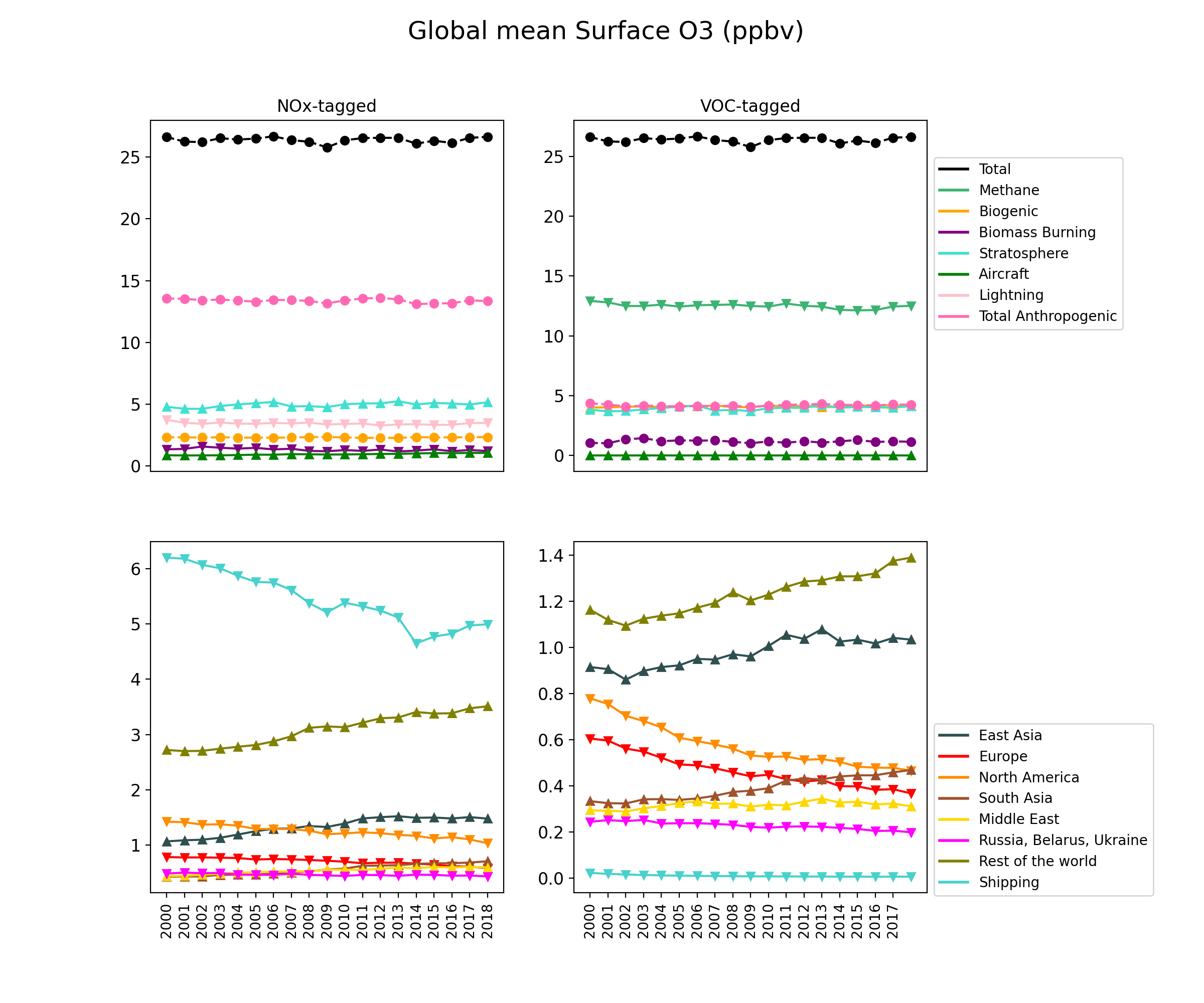 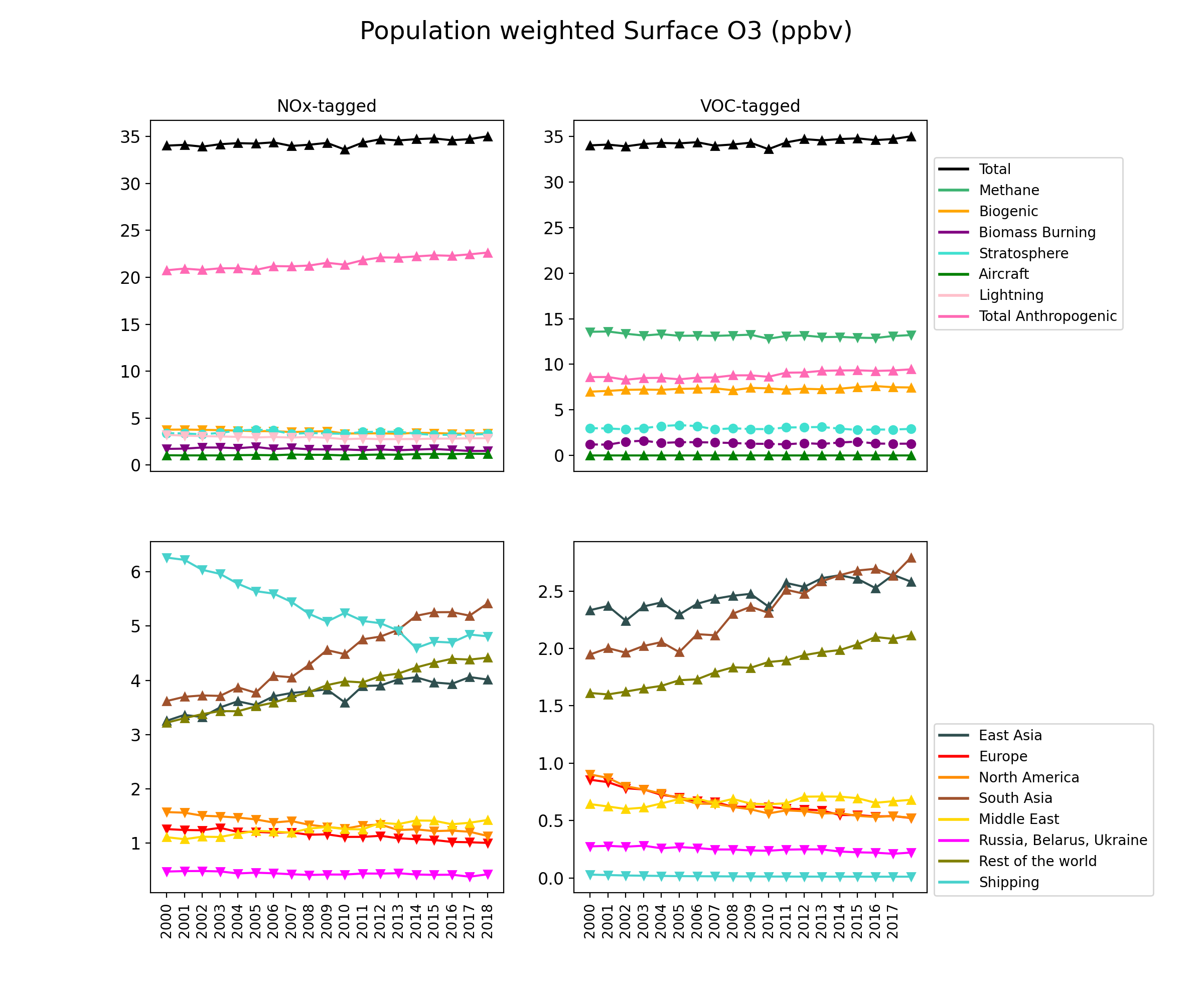 ▲ Increasing trend
▼ Decreasing trend
 ●  No trend
Global mean population (2020) weighted surface ozone (ppbv)
(Ozone Exposure)
2
2
SHPexp
1
1
Relative contributions of regions/sectors is similar for O3 burden and surface mean (except high altitude contributions: lightning, aircraft, stratosphere)
Total exposure increases significantly, as opposed to surface mean.
Mainly contributed by increasing anthropogenic emissions from SAS, ROW and EAS, and biogenic VOCs.
Larger contribution from populated regions (SAS, EAS and ROW) to the exposure compared to surface mean.
SHPexp
3
SHPexp
3
Compare with Trop O3 burden:
Here
(Click back and forth)
3
3
Q
adinalam@zedat.fu-berlin.de
Results
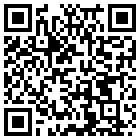 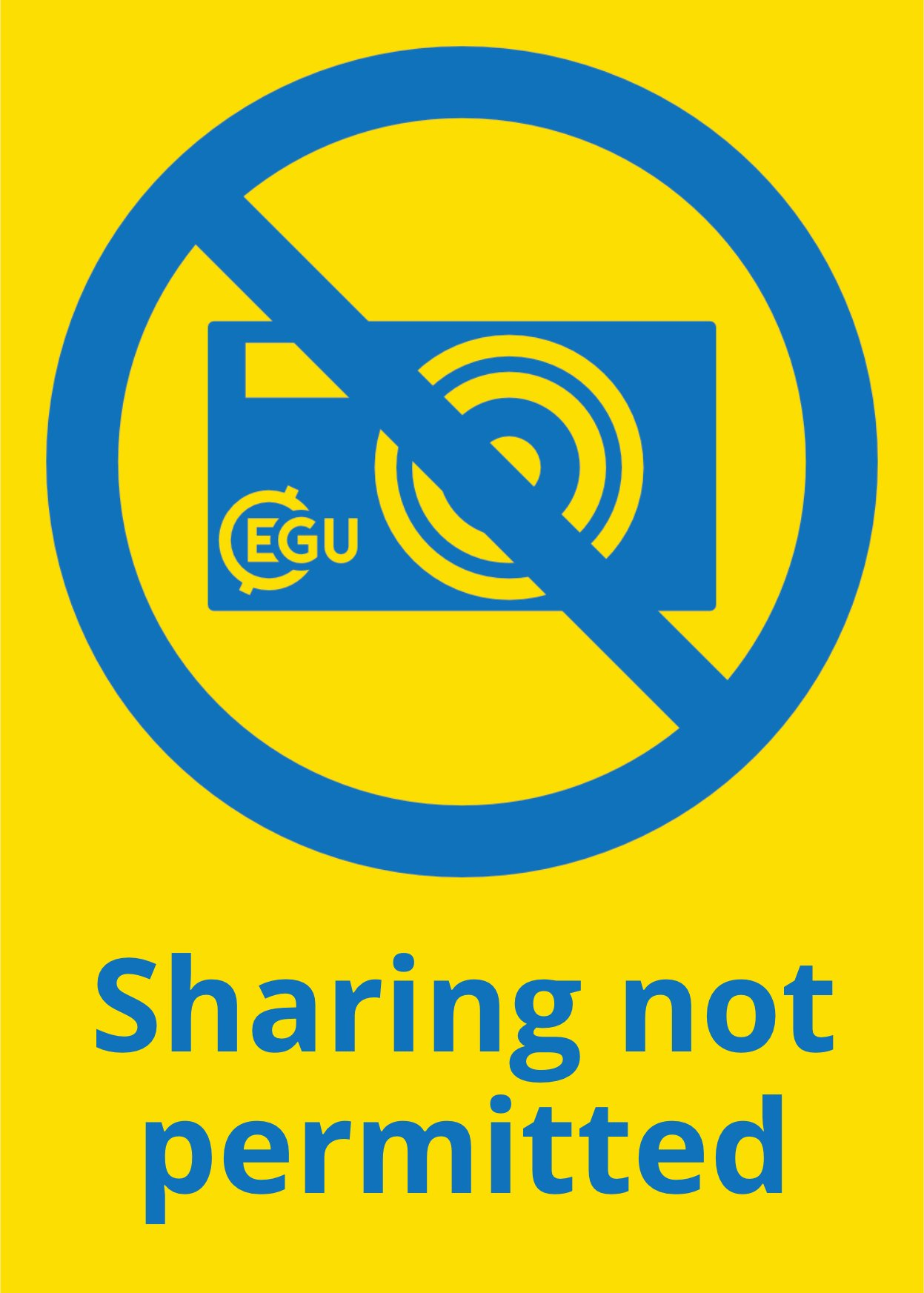 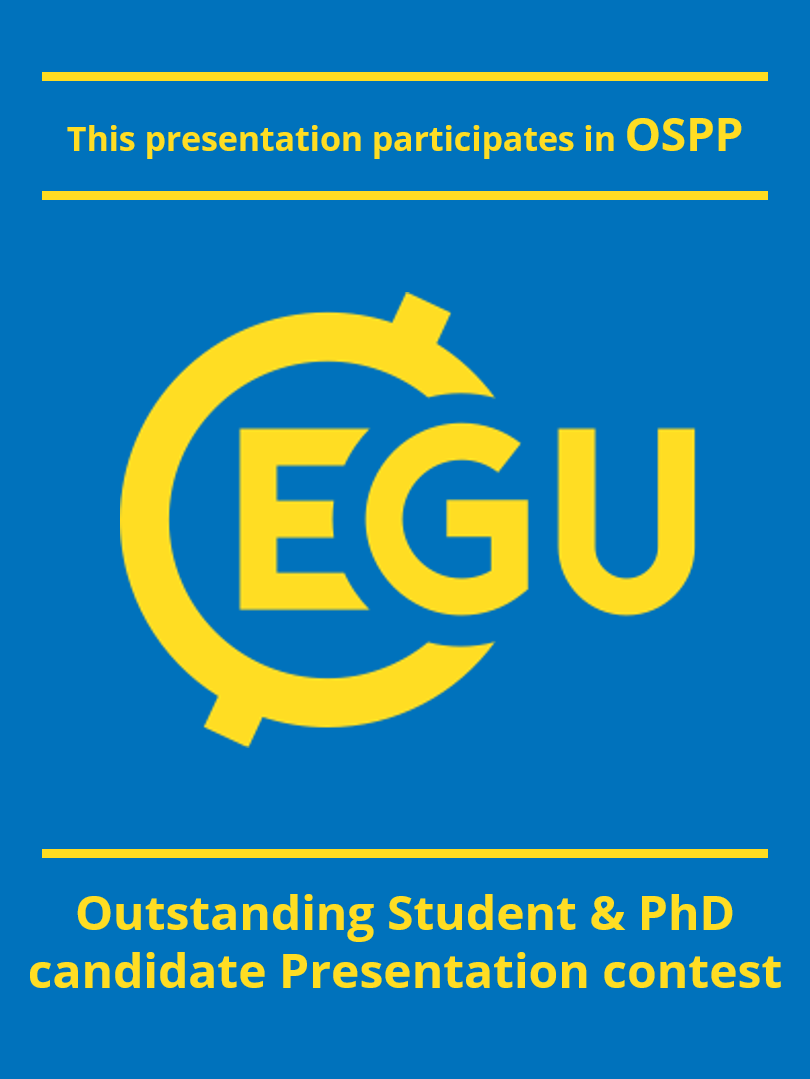 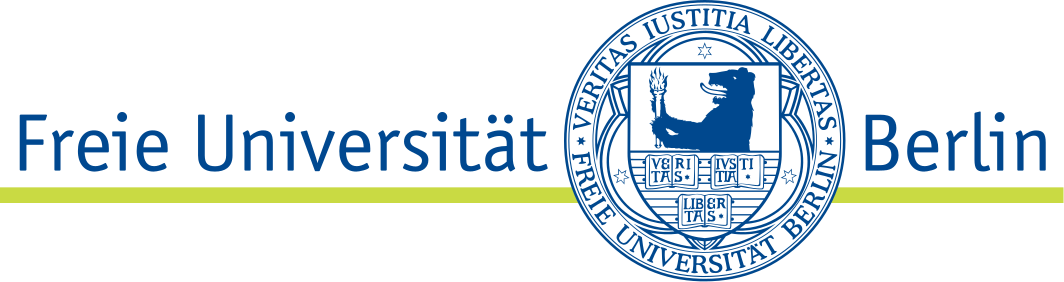 Ship contribution to ozone exposure
Why is ozone exposure from ships comparable to mean, when there is no population over the oceans?
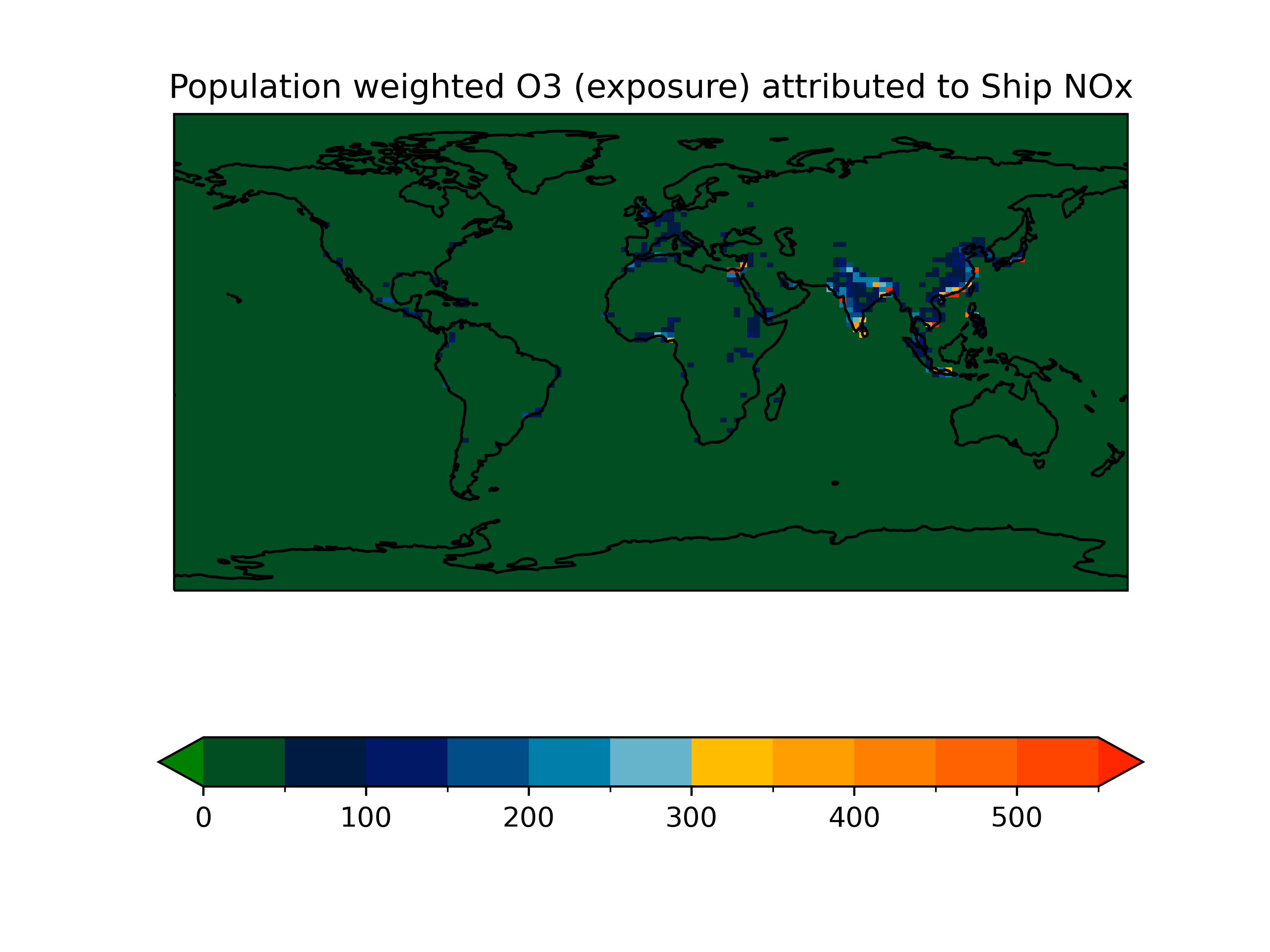 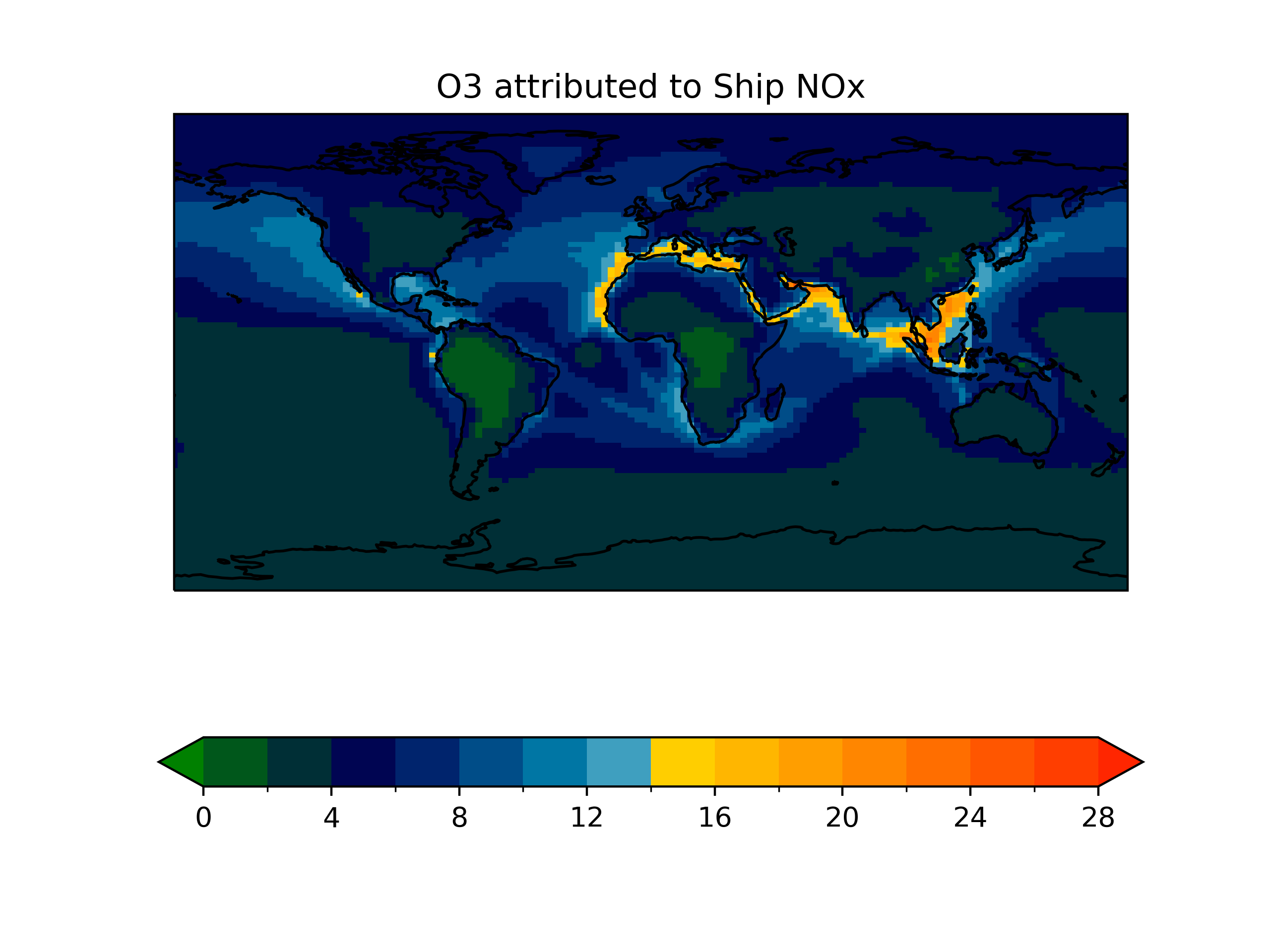 (ppb)
(ppb)
Large population in South Asia, East Asia and other coastal regions are exposed to ozone from ship-NOx.
Click here to go back to previous
Q
adinalam@zedat.fu-berlin.de
Summary
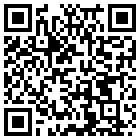 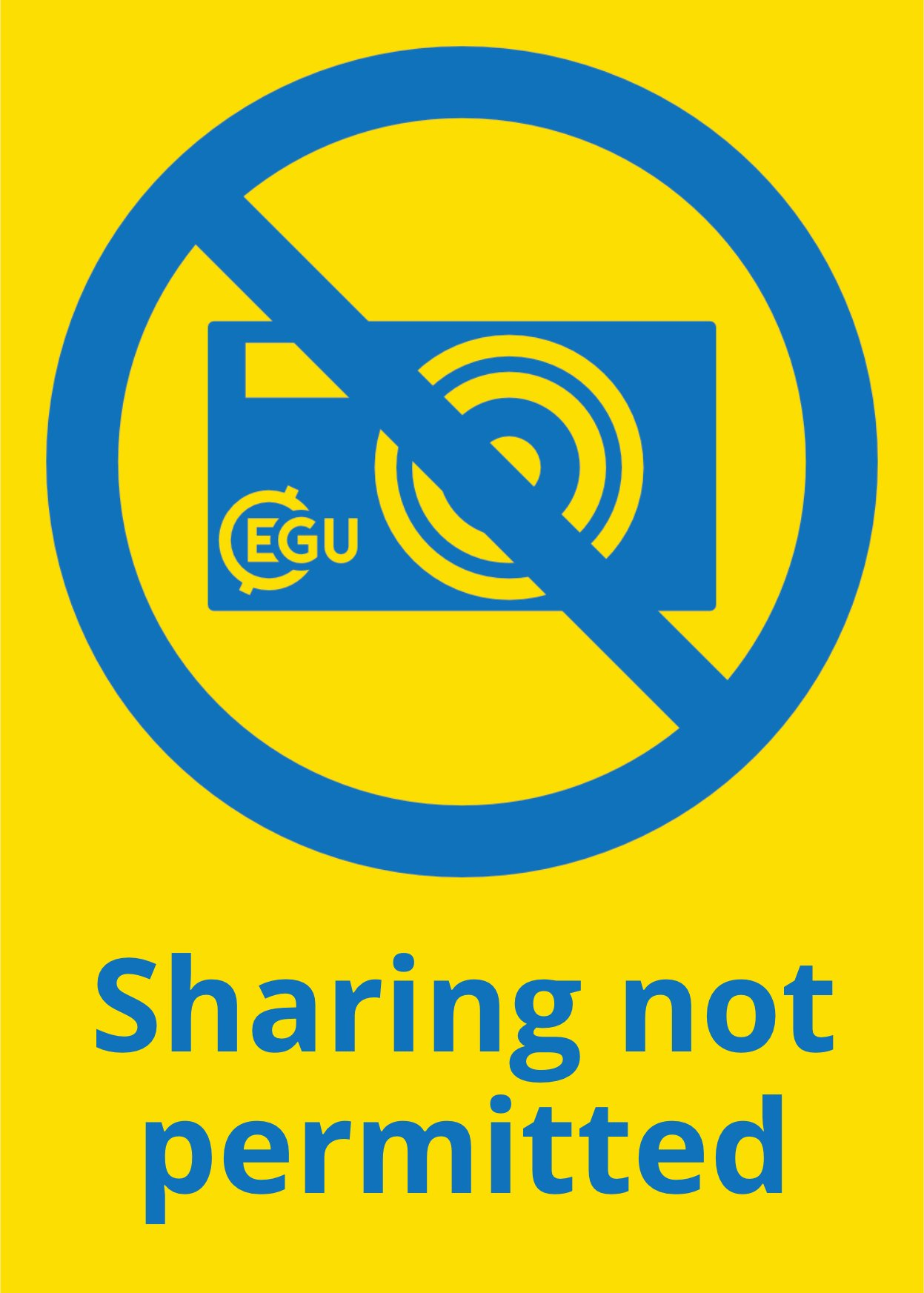 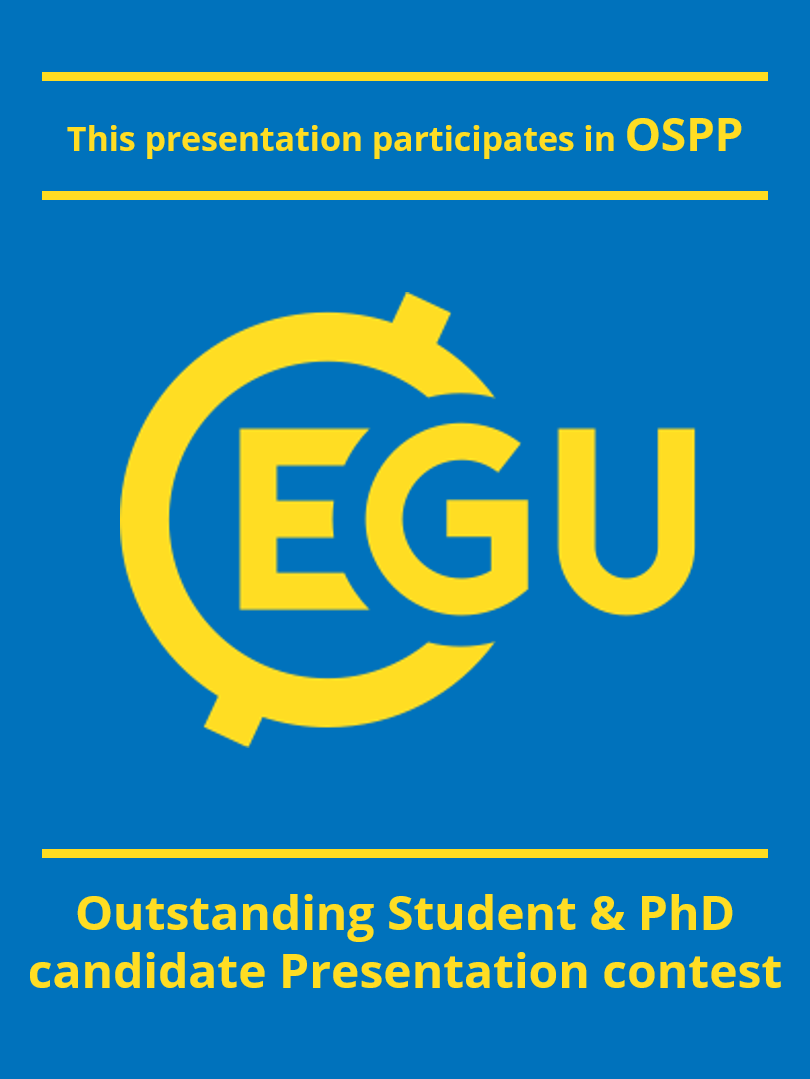 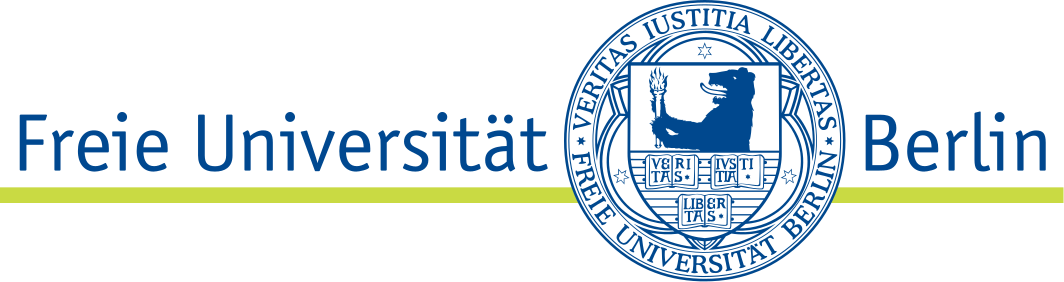 Q
Status: Nalam et al. (2023) Manuscript in preparation
adinalam@zedat.fu-berlin.de